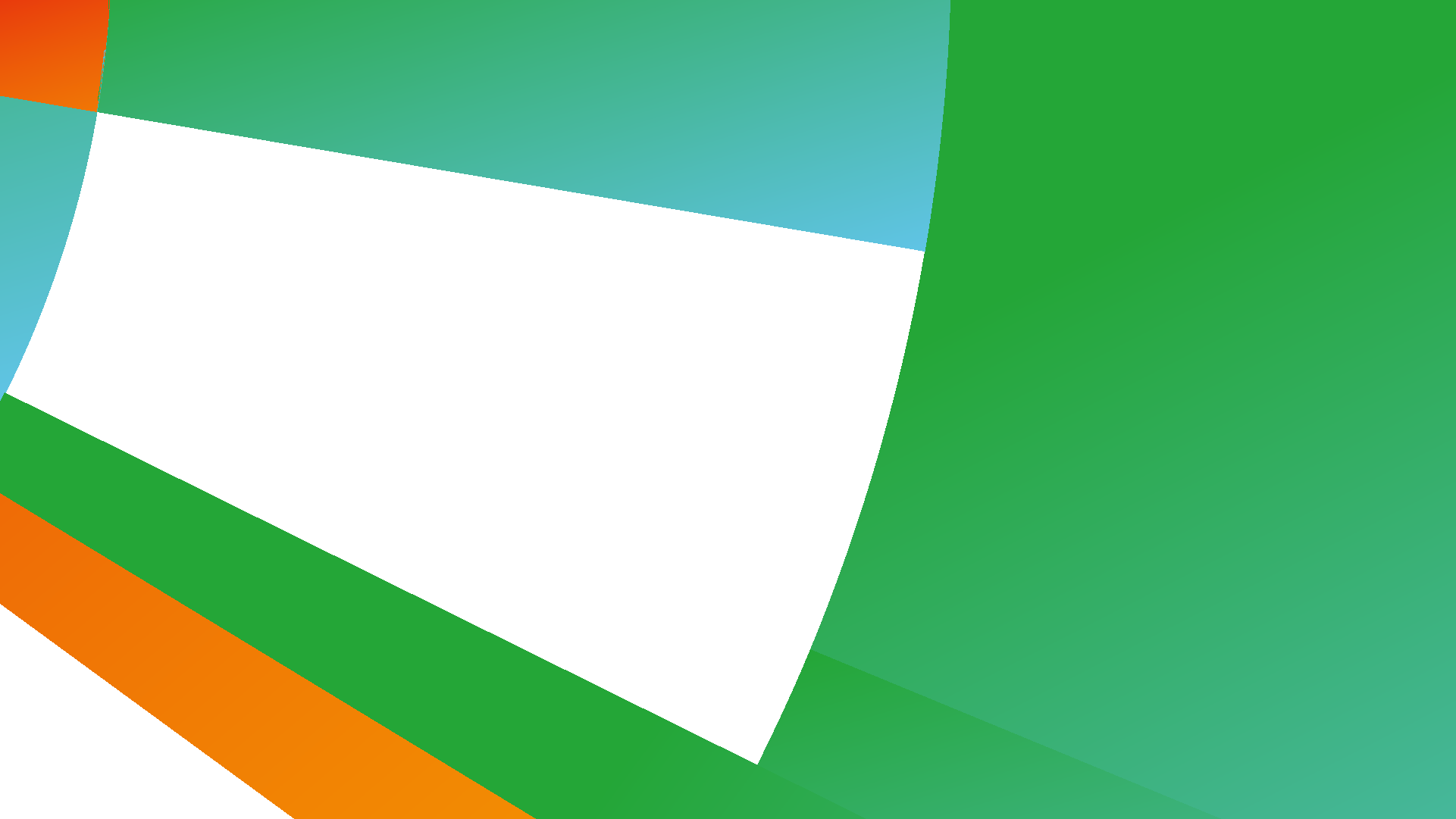 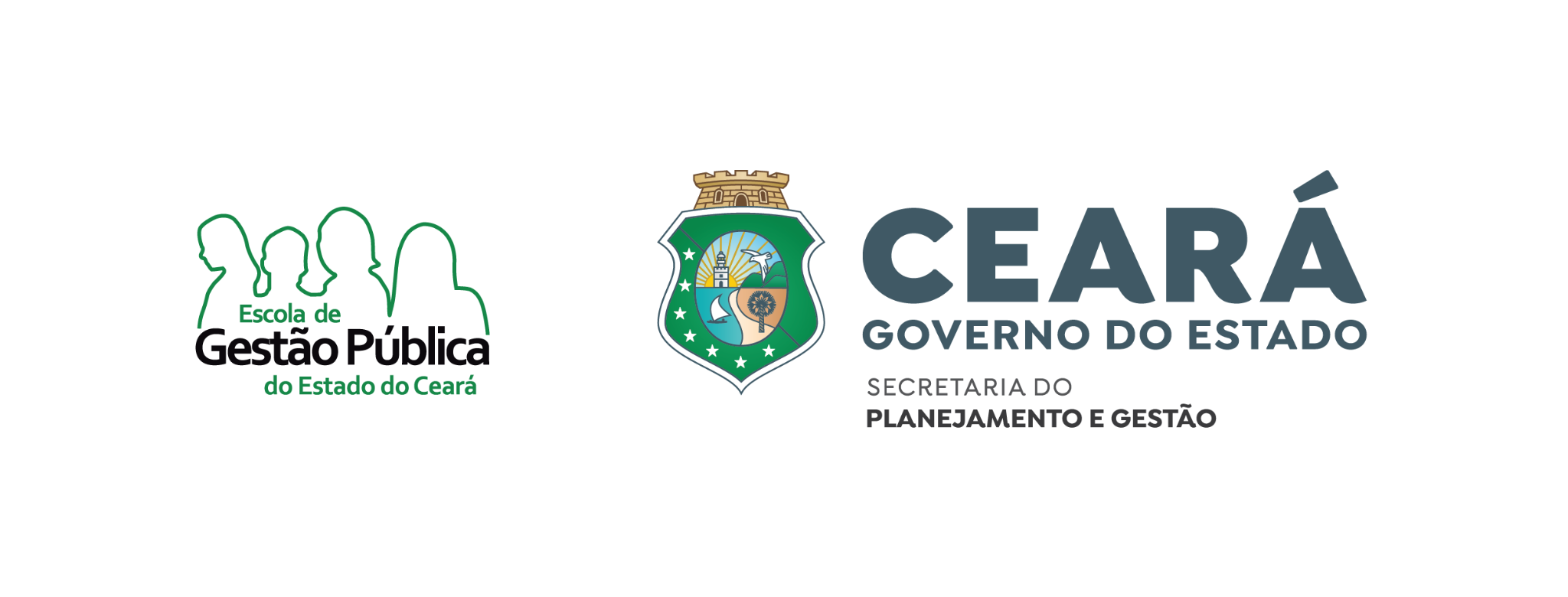 Reforma Tributária: efeitos no Estado do Ceará
Marcelo Lettieri
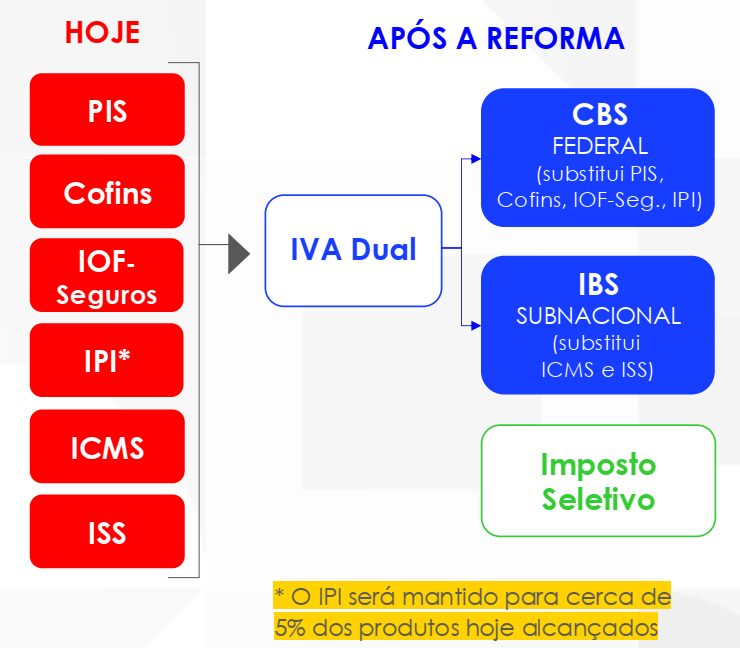 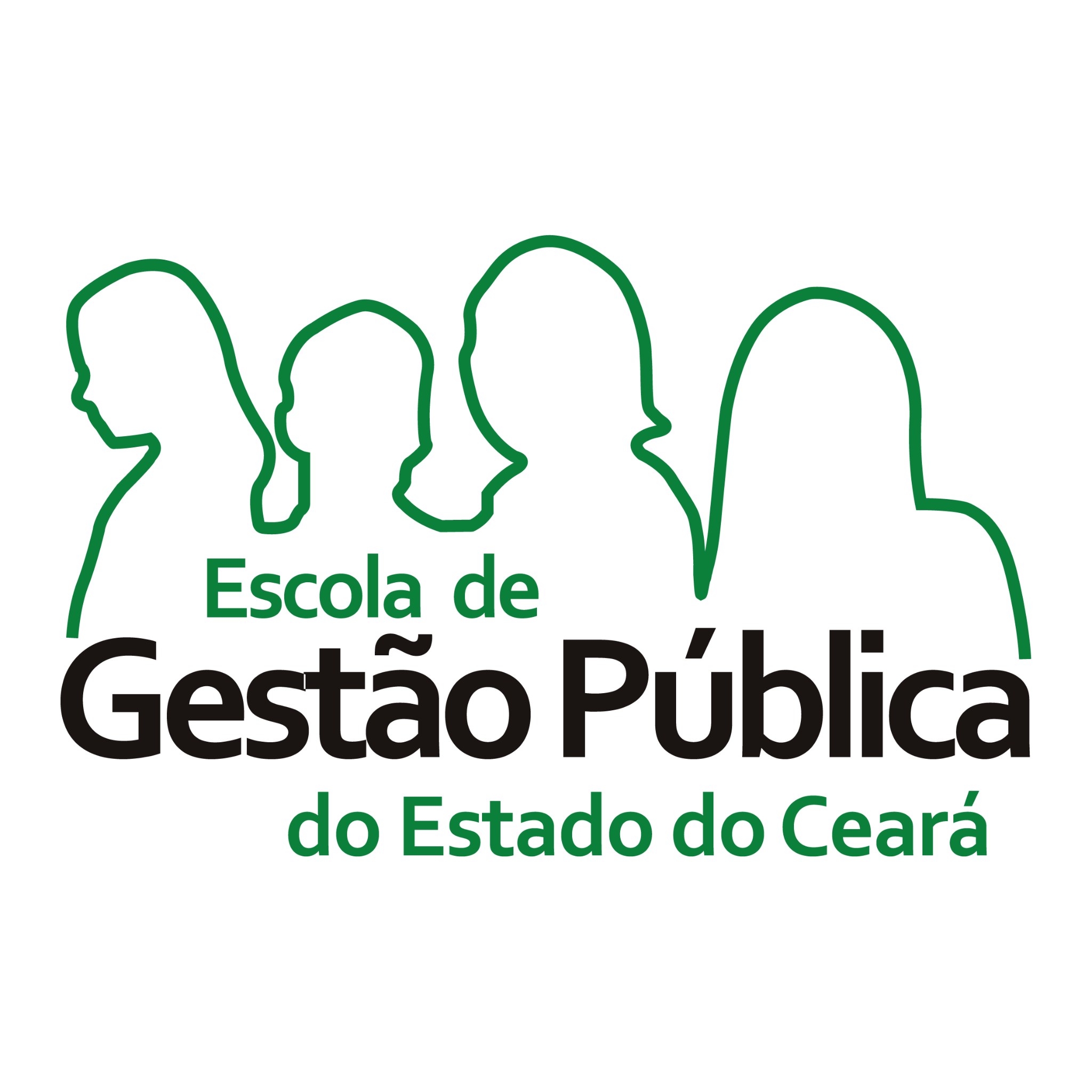 REFORMA TRIBUTÁRIA DO CONSUMO – EC 132/23
Extraído da Apresentação da Secretaria Extraordinária da Reforma Tributária
Ministério da Fazenda
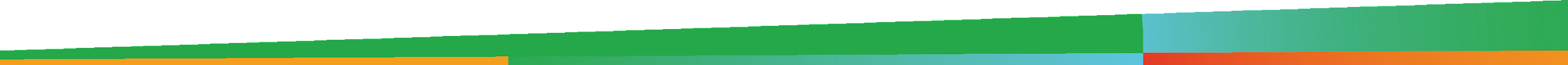 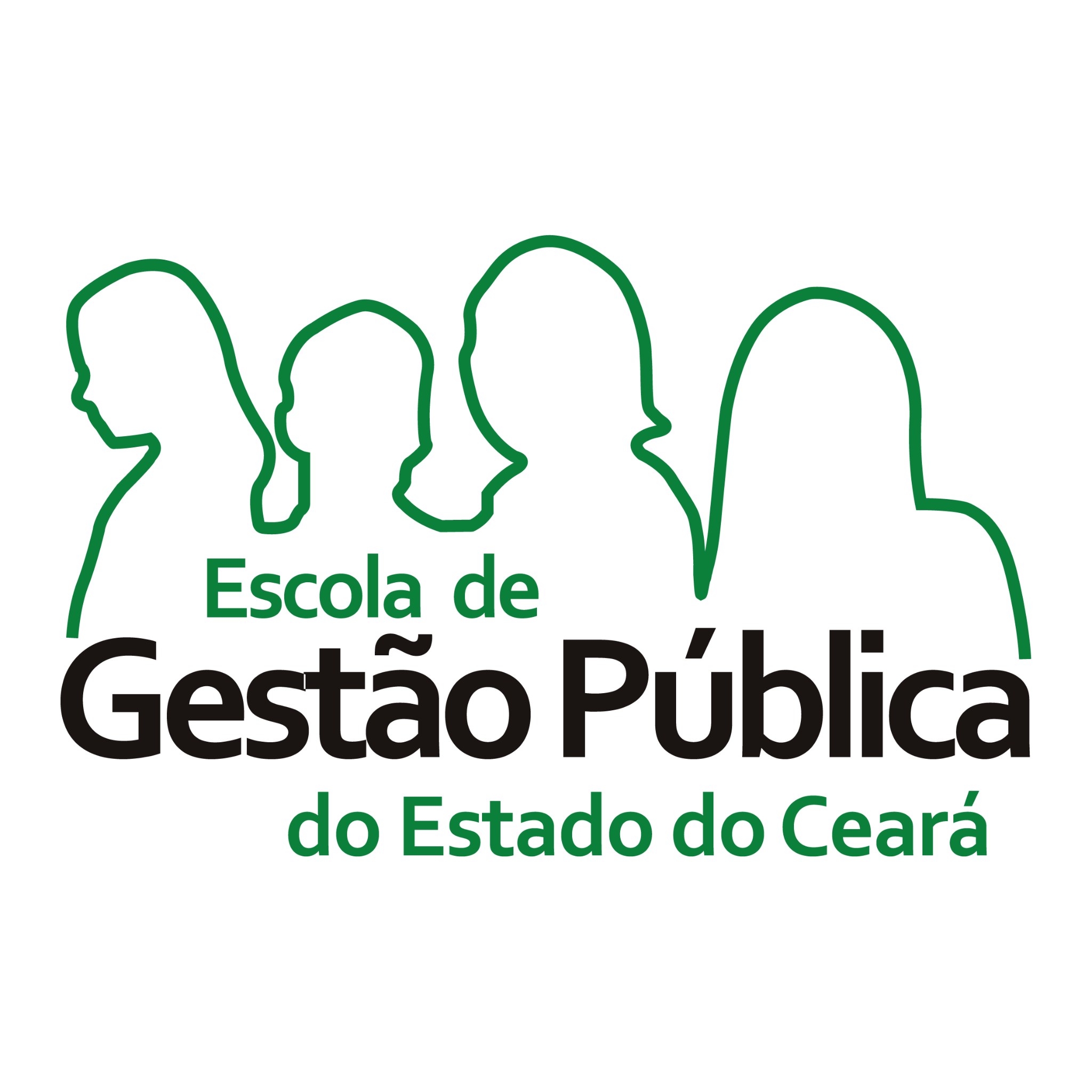 IBS – Competência Compartilhada
EMENDA CONSTITUCIONAL Nº 132/2023
Art. 156-A. Lei complementar instituirá imposto sobre bens e serviços de competência compartilhada entre Estados, Distrito Federal e Municípios.
§ 1º O imposto previsto no caput será informado pelo princípio da neutralidade e atenderá ao seguinte:
(...)
IV - terá legislação única e uniforme em todo o território nacional, ressalvado o disposto no inciso V;
V - cada ente federativo fixará sua alíquota própria por lei específica;
VI - a alíquota fixada pelo ente federativo na forma do inciso V será a mesma para todas as operações com bens materiais ou imateriais, inclusive direitos, ou com serviços, ressalvadas as hipóteses previstas nesta Constituição;
VII - será cobrado pelo somatório das alíquotas do Estado e do Município de destino da operação;
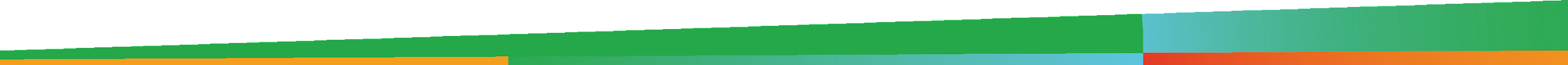 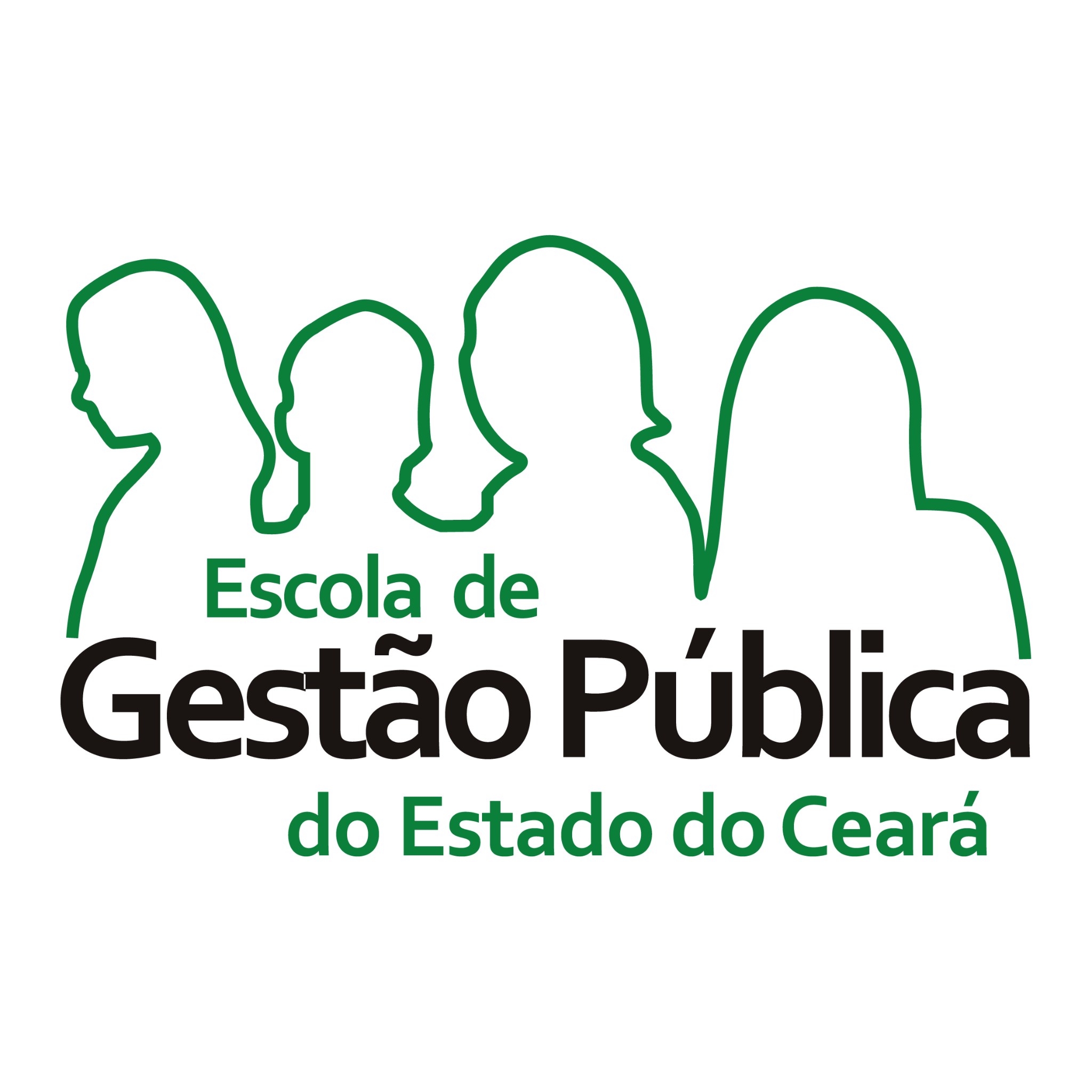 IBS – Integração via Comitê Gestor
EMENDA CONSTITUCIONAL Nº 132/2023
Art. 156-B. Os Estados, o Distrito Federal e os Municípios exercerão de forma integrada, exclusivamente por meio do Comitê Gestor do Imposto sobre Bens e Serviços, nos termos e limites estabelecidos nesta Constituição e em lei complementar, as seguintes competências administrativas relativas ao imposto de que trata o art. 156-A:
I - editar regulamento único e uniformizar a interpretação e a aplicação da legislação do imposto;
II - arrecadar o imposto, efetuar as compensações e distribuir o produto da arrecadação entre Estados, Distrito Federal e Municípios;
III - decidir o contencioso administrativo.
(...)
§ 2º Na forma da lei complementar:  (...)
V - a fiscalização, o lançamento, a cobrança, a representação administrativa e a representação judicial relativos ao imposto serão realizados, no âmbito de suas respectivas competências, pelas administrações tributárias e procuradorias dos Estados, do Distrito Federal e dos Municípios, que poderão definir hipóteses de delegação ou de compartilhamento de competências, cabendo ao Comitê Gestor a coordenação dessas atividades administrativas com vistas à integração entre os entes federativos;
VI - as competências exclusivas das carreiras da administração tributária e das procuradorias dos Estados, do Distrito Federal e dos Municípios serão exercidas, no Comitê Gestor e na representação deste, por servidores das referidas carreiras;
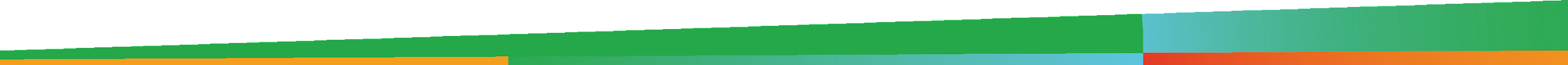 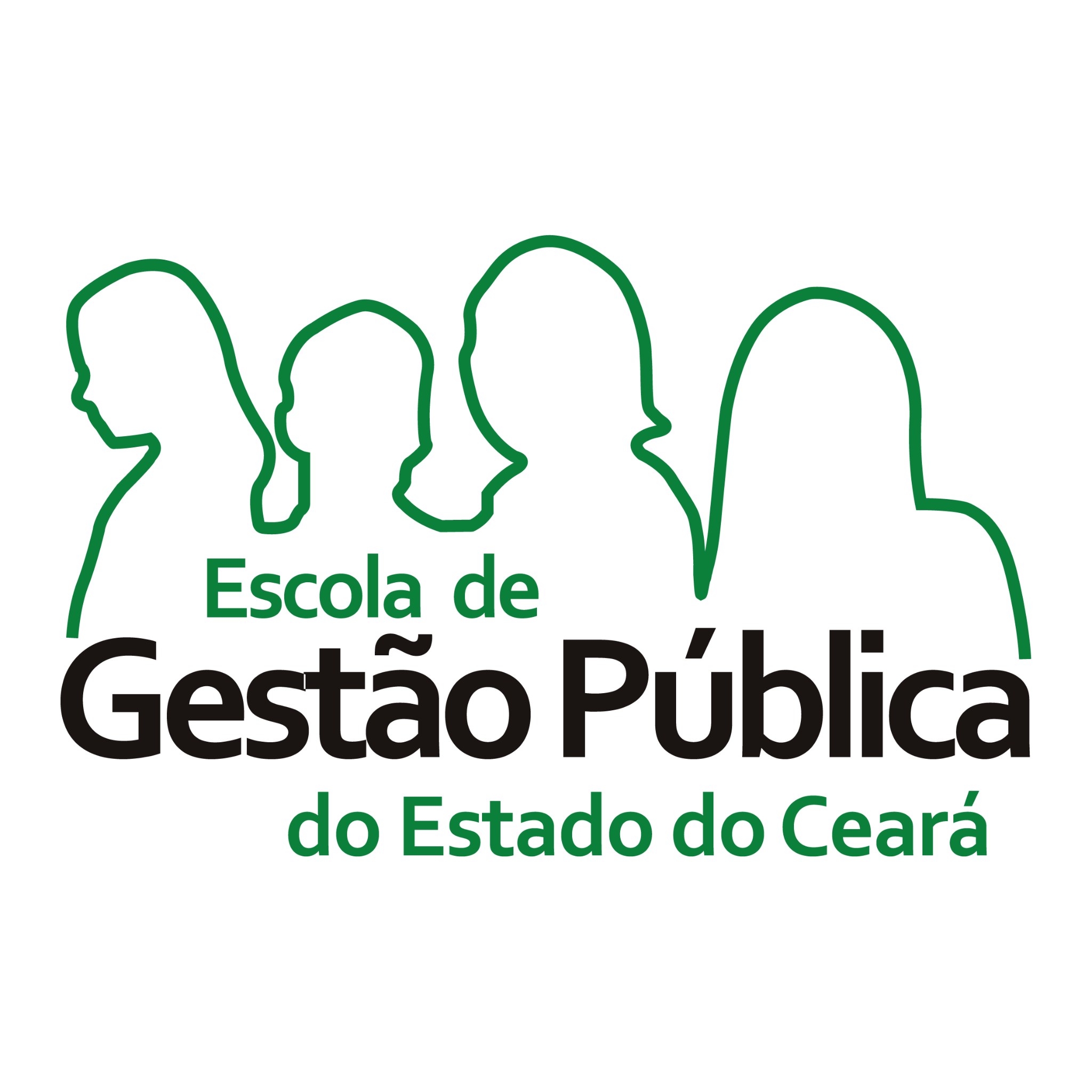 IBS – Integração Ampla (IBS e CBS)
EMENDA CONSTITUCIONAL Nº 132/2023
Art. 156-B. (...)
§ 6º O Comitê Gestor do Imposto sobre Bens e Serviços, a administração tributária da União e a Procuradoria-Geral da Fazenda Nacional compartilharão informações fiscais relacionadas aos tributos previstos nos arts. 156-A e 195, V, e atuarão com vistas a harmonizar normas, interpretações, obrigações acessórias e procedimentos a eles relativos.
§ 7º O Comitê Gestor do Imposto sobre Bens e Serviços e a administração tributária da União poderão implementar soluções integradas para a administração e cobrança dos tributos previstos nos arts. 156-A e 195, V.
§ 8º Lei complementar poderá prever a integração do contencioso administrativo relativo aos tributos previstos nos arts. 156-A e 195, V."
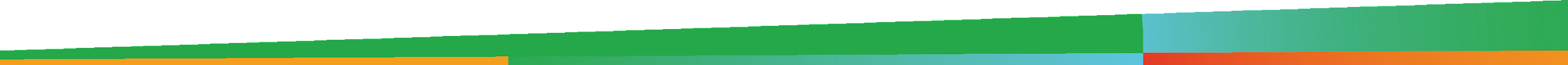 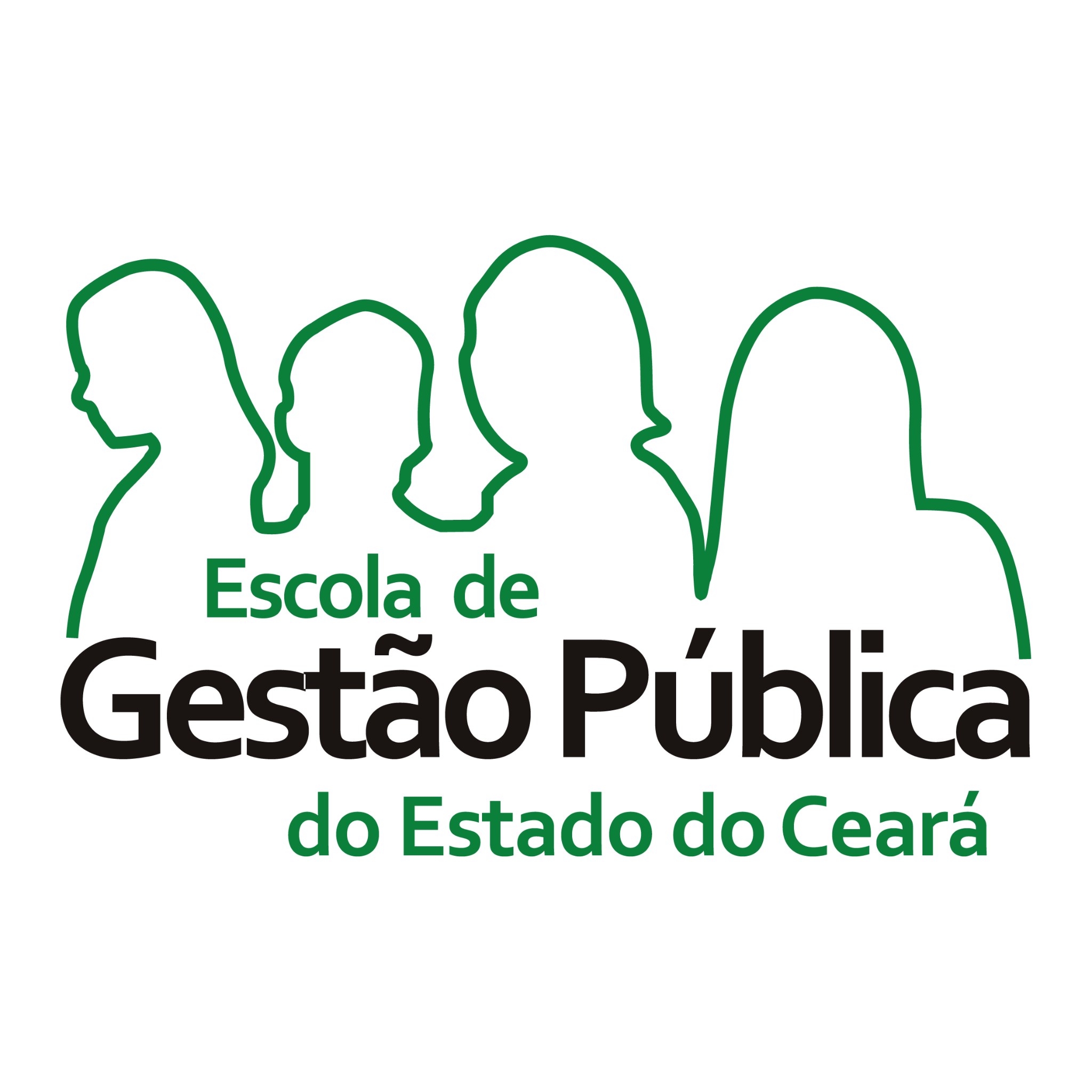 CARACTERÍSTICAS DO IBS
Base ampla (operações onerosas com bens materiais e imateriais, ou operações com serviços, e direitos)
Regulamento único nacional  SIMPLIFICAÇÃO
Não-cumulatividade plena (crédito financeiro e não físico, com ressarcimento ágil)
Princípio do destino (arrecadação pertence ao ente federativo onde ocorrer o consumo)
Calculado “por fora”  TRANSPARÊNCIA
Desoneração dos investimentos
Desoneração das exportações
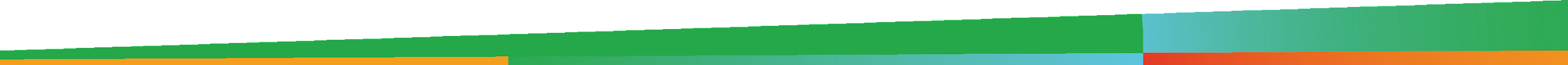 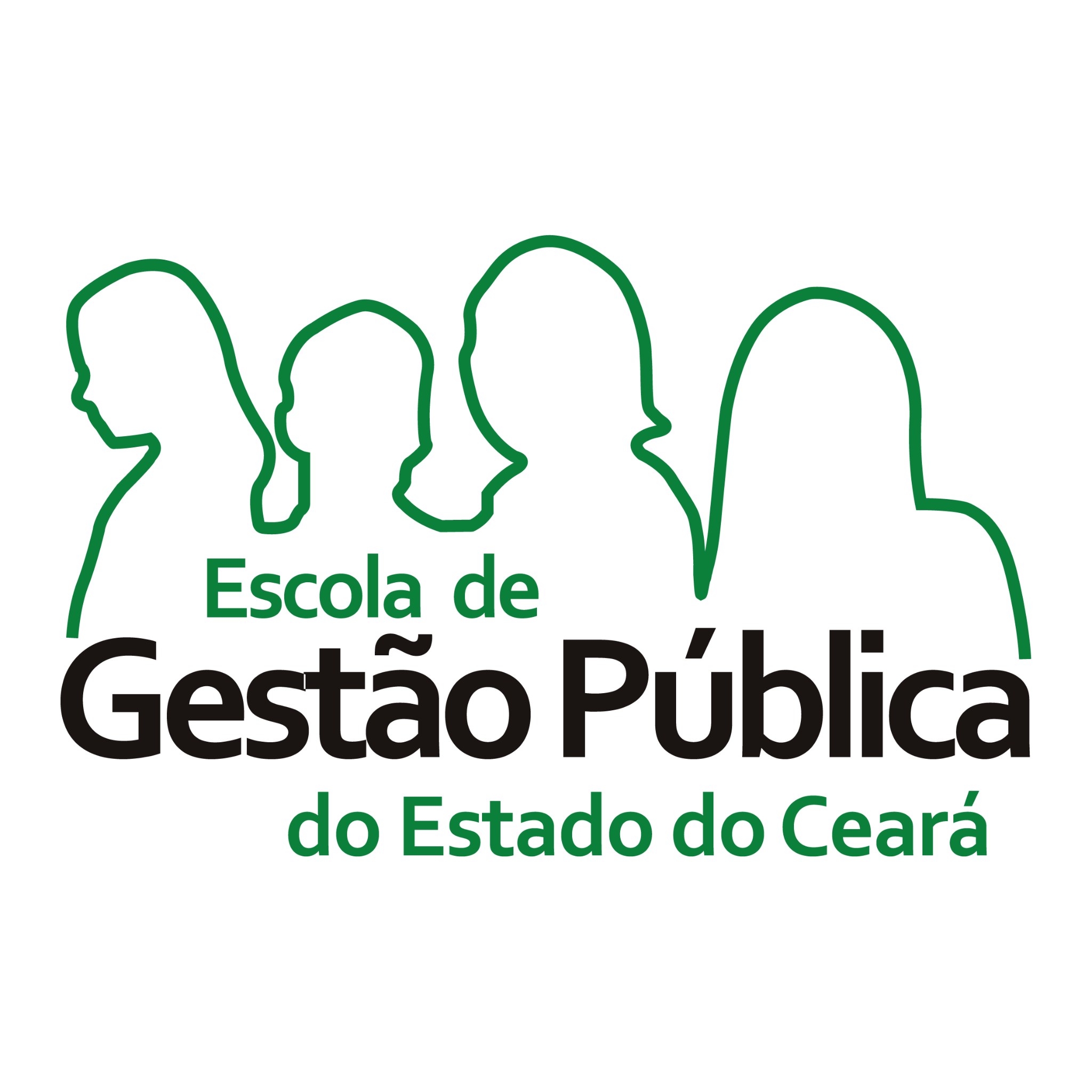 CARACTERÍSTICAS DO IBS
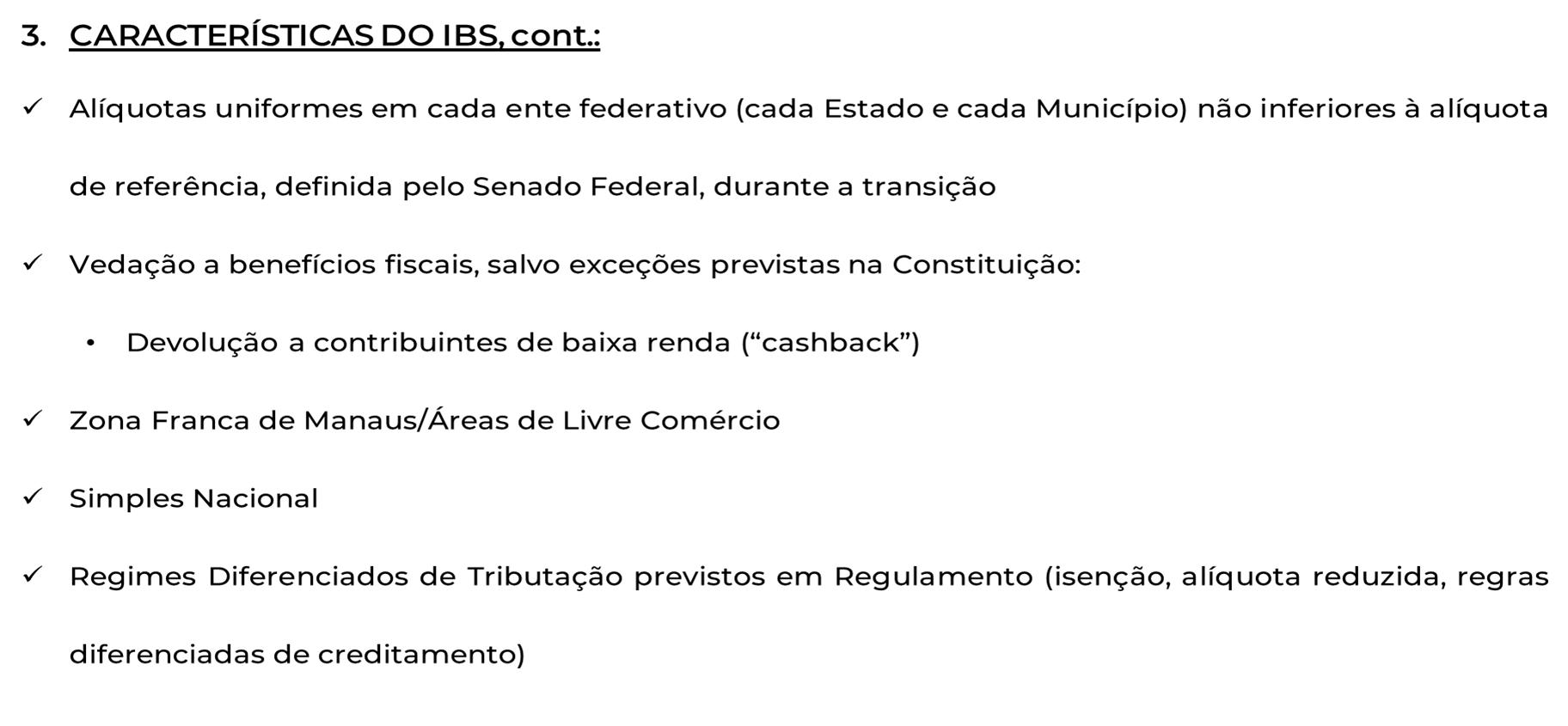 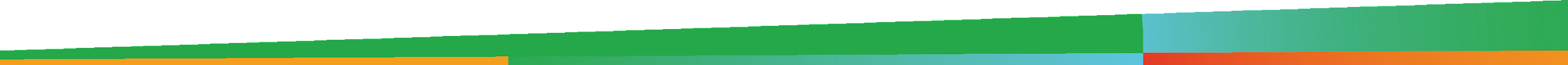 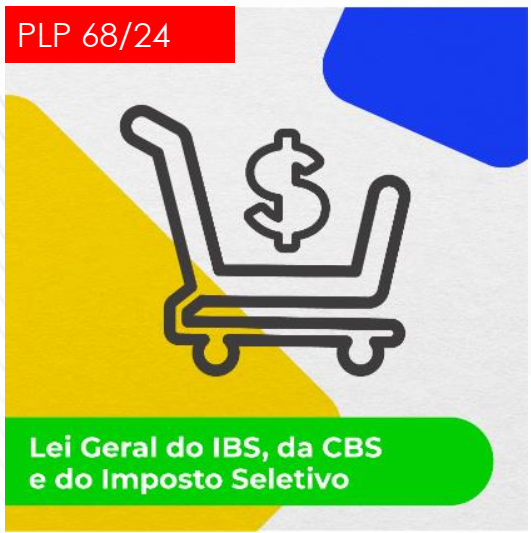 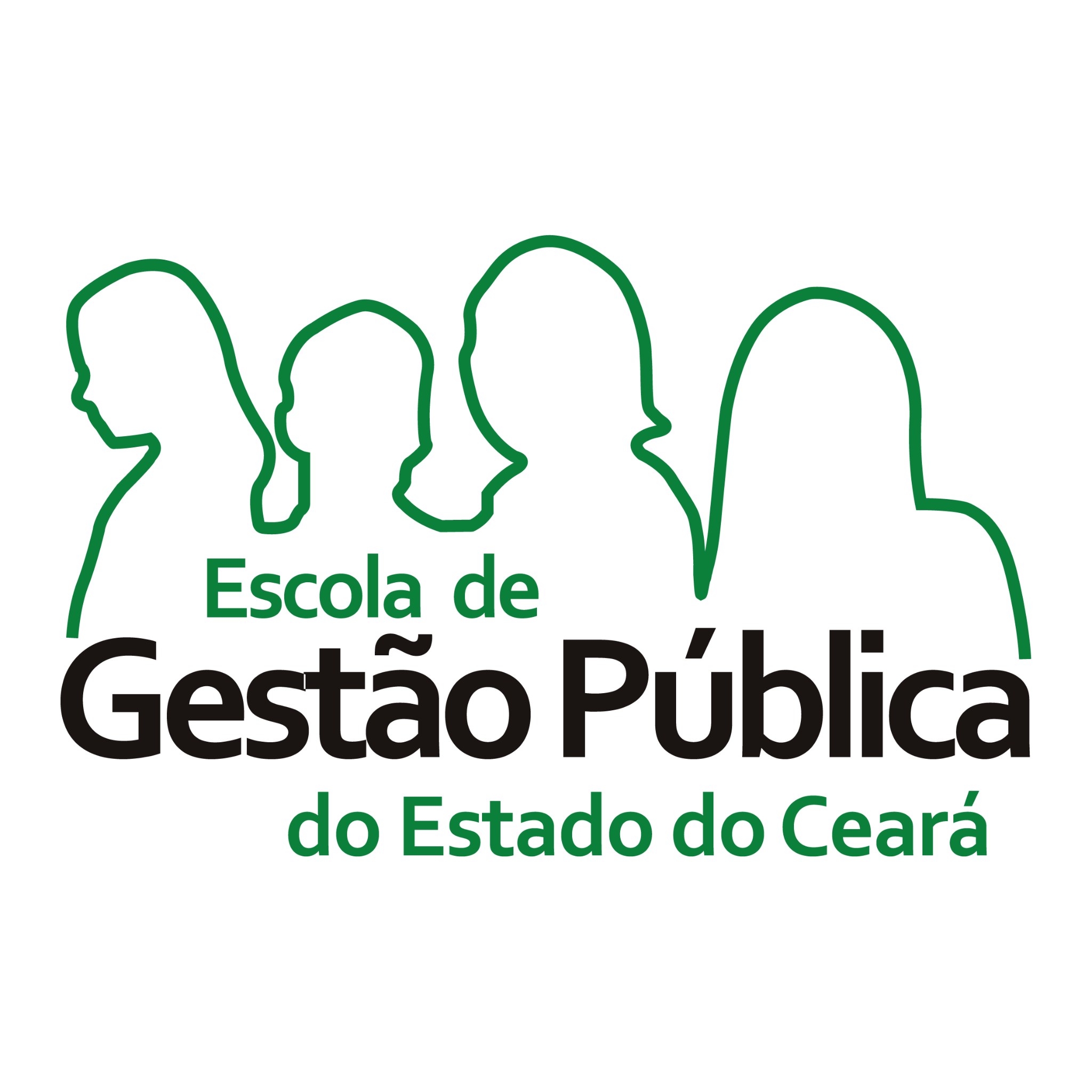 REGULAMENTAÇÃO DA REFORMA TRIBUTÁRIA DO CONSUMO – EC 132/23
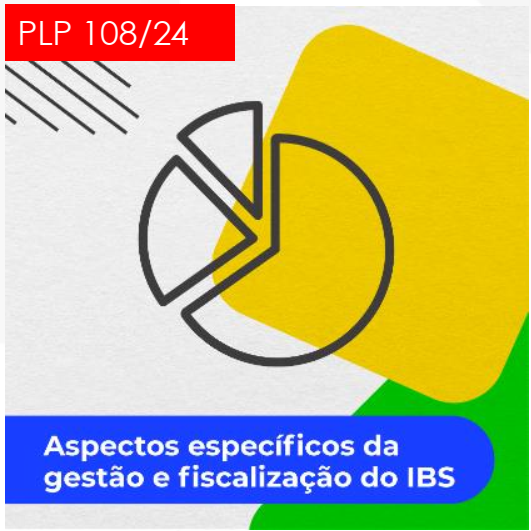 Extraído da Apresentação da Secretaria Extraordinária da Reforma Tributária
Ministério da Fazenda
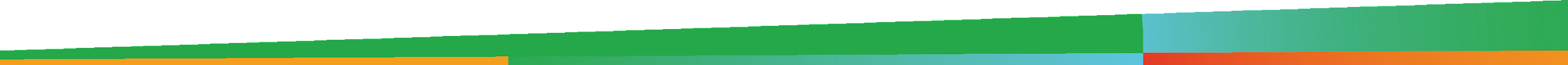 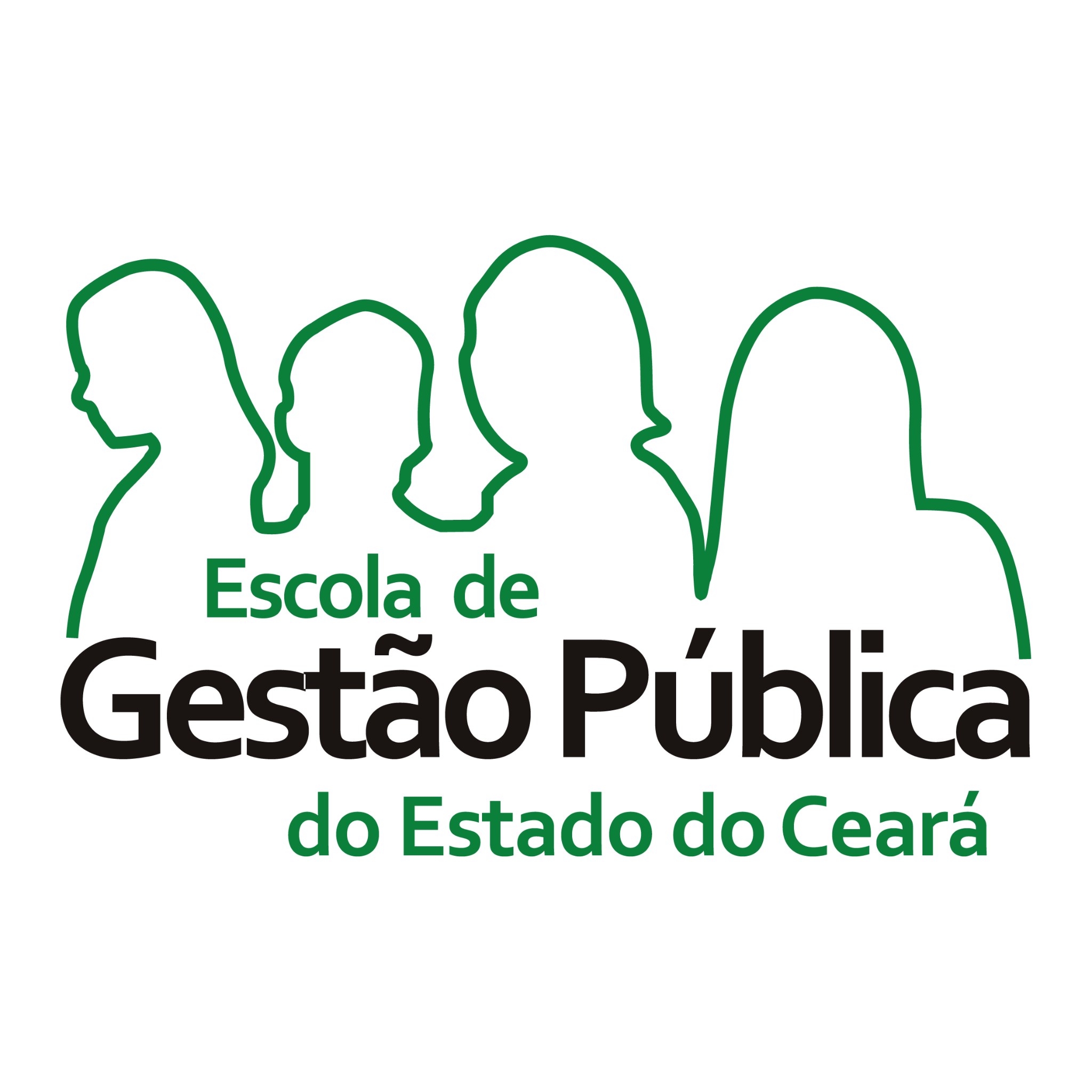 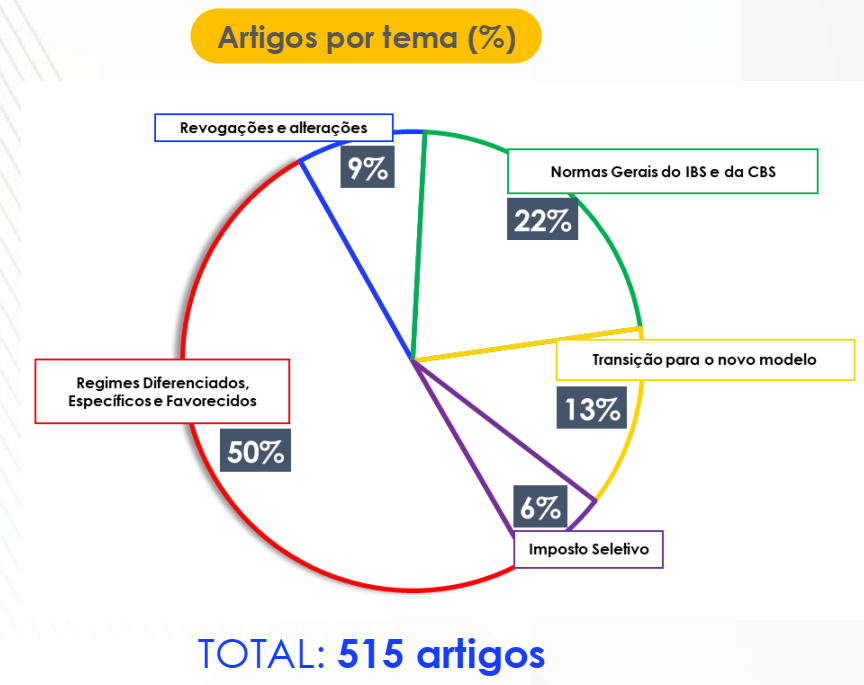 ESTRUTURA DO PLP 68/2024 aprovado na Câmara dos Deputados
Extraído da Apresentação da Secretaria Extraordinária da Reforma Tributária
Ministério da Fazenda
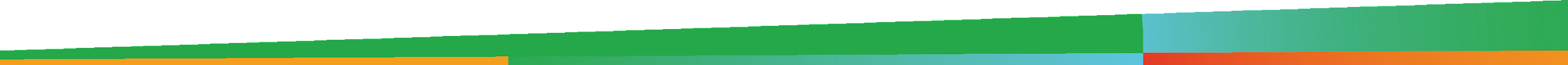 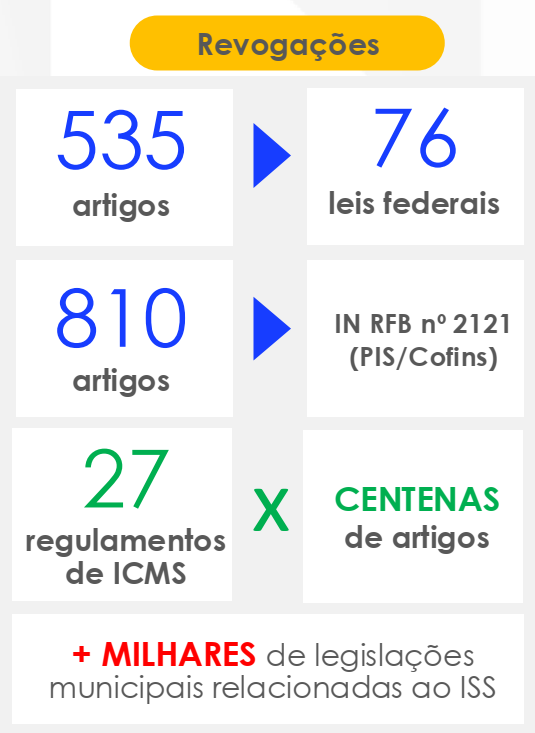 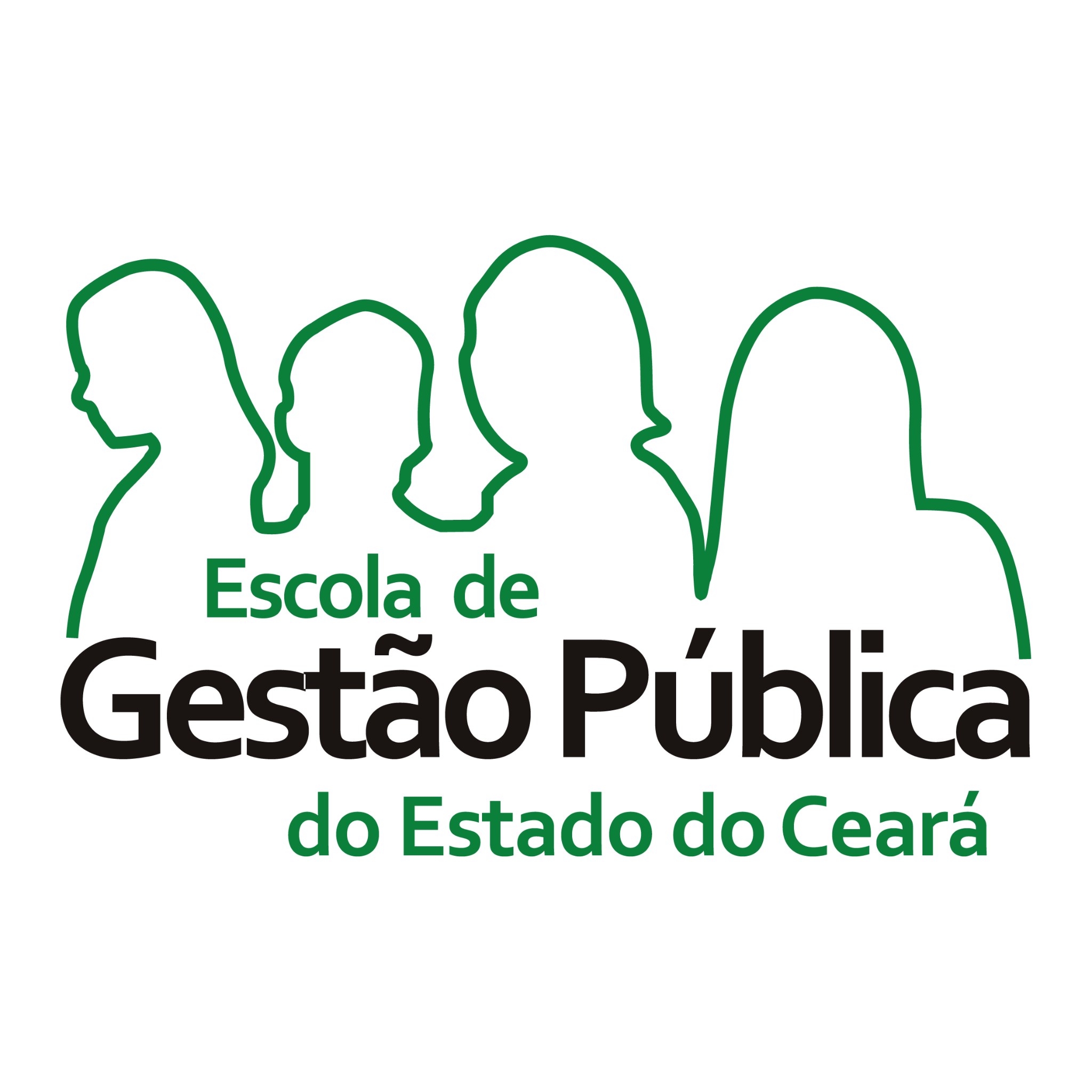 ESTRUTURA DO PLP 68/2024 aprovado na Câmara dos Deputados
Extraído da Apresentação da Secretaria Extraordinária da Reforma Tributária
Ministério da Fazenda
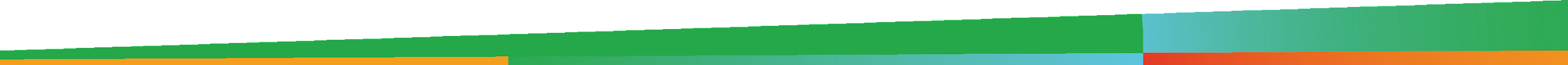 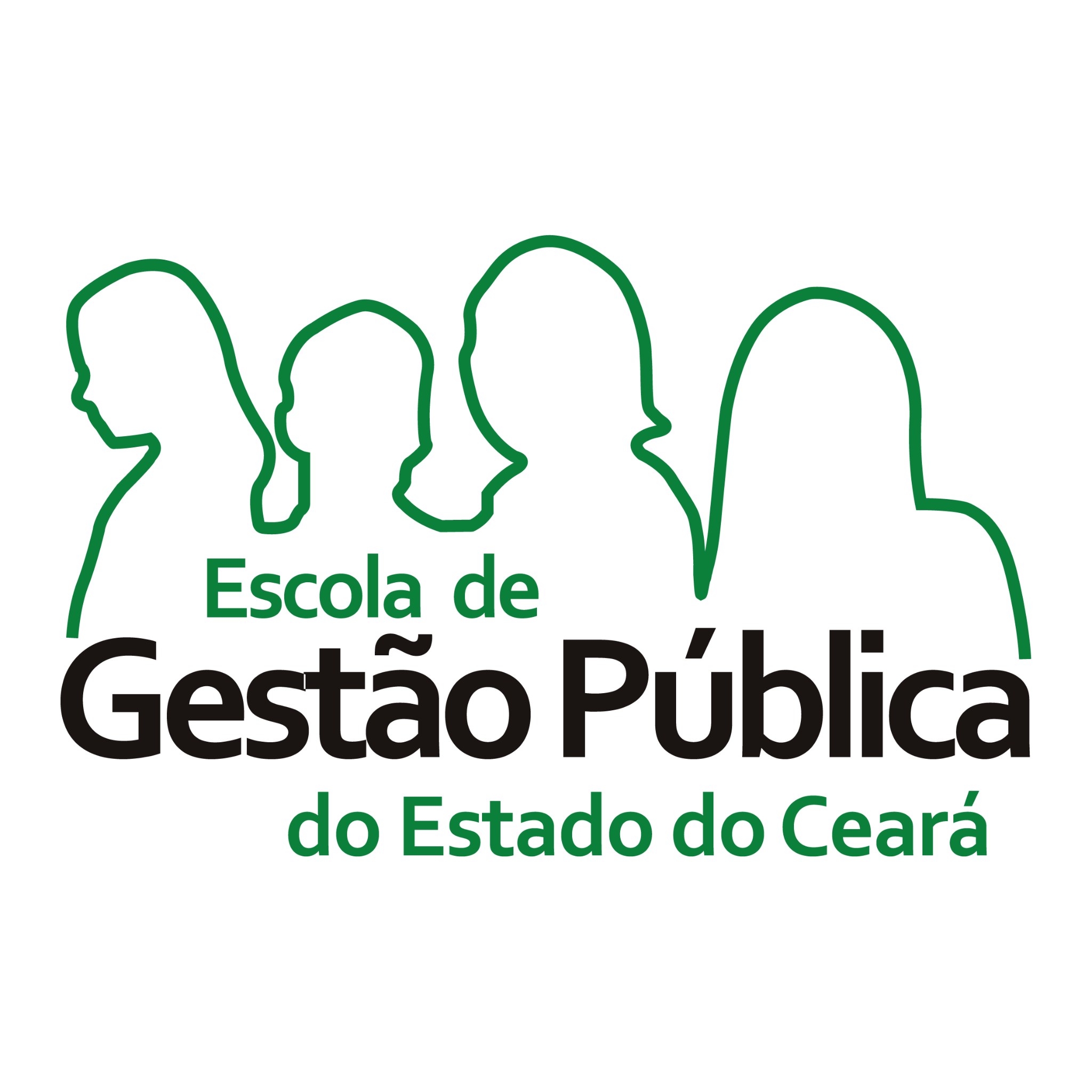 NORMAS GERAIS DO IBS E DA CBS
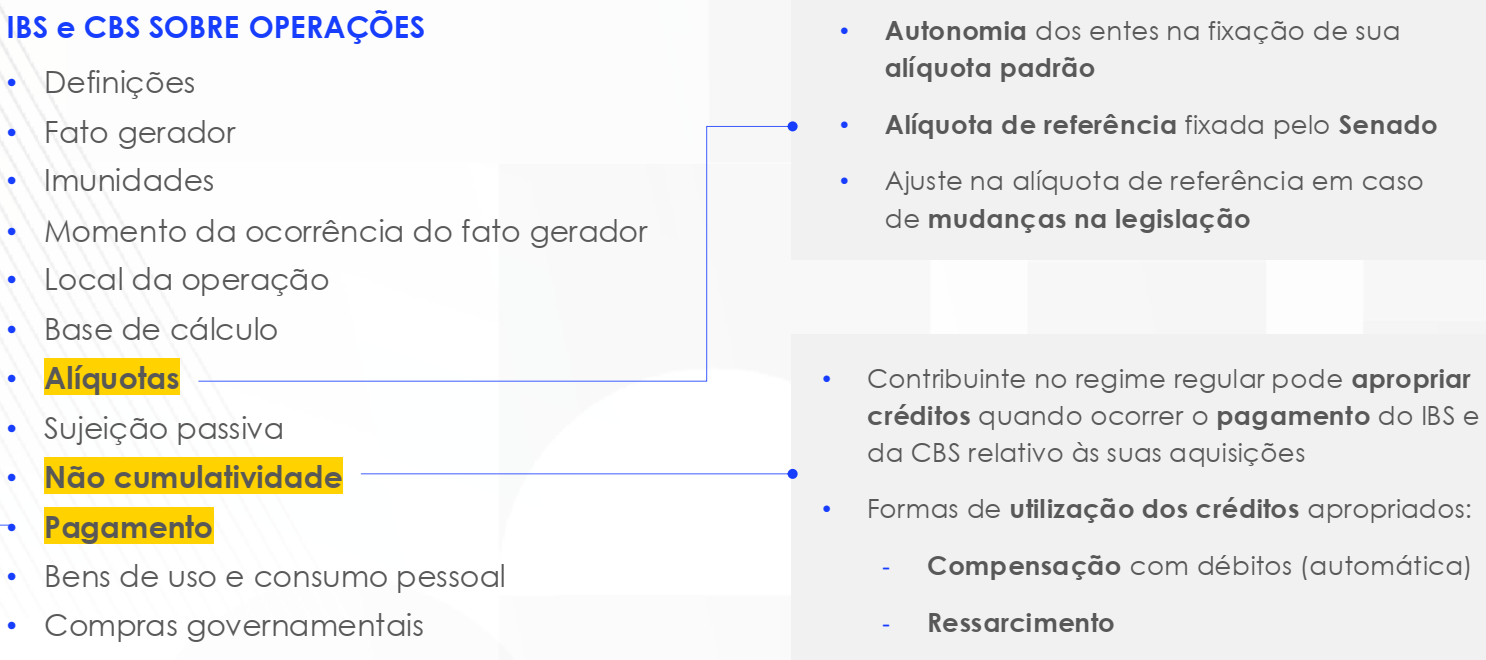 Extraído da Apresentação da Secretaria Extraordinária da Reforma Tributária
Ministério da Fazenda
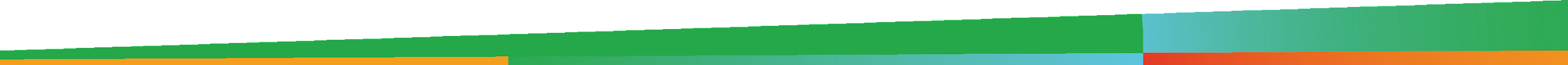 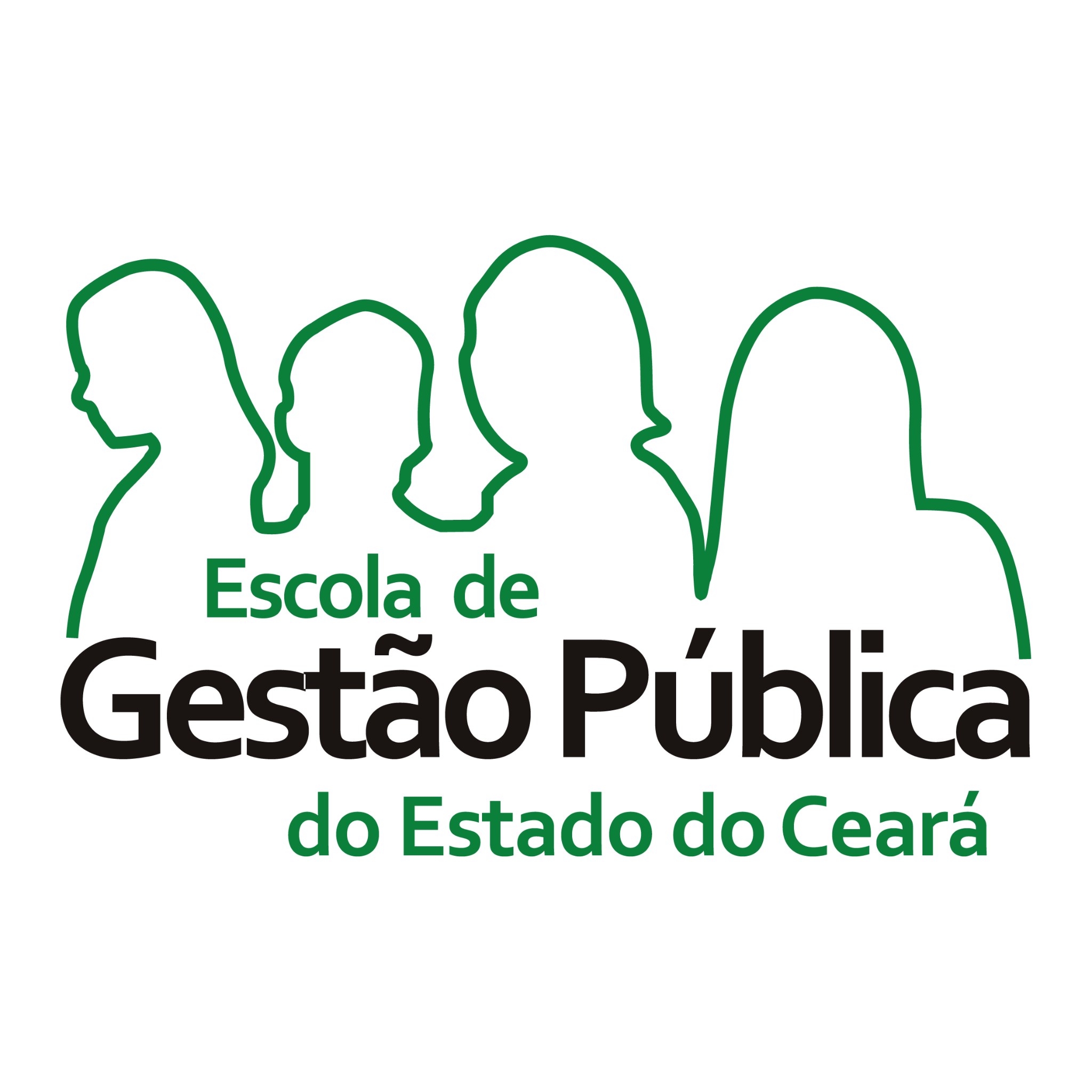 OPERACIONALIZAÇÃO E ADMINISTRAÇÃO
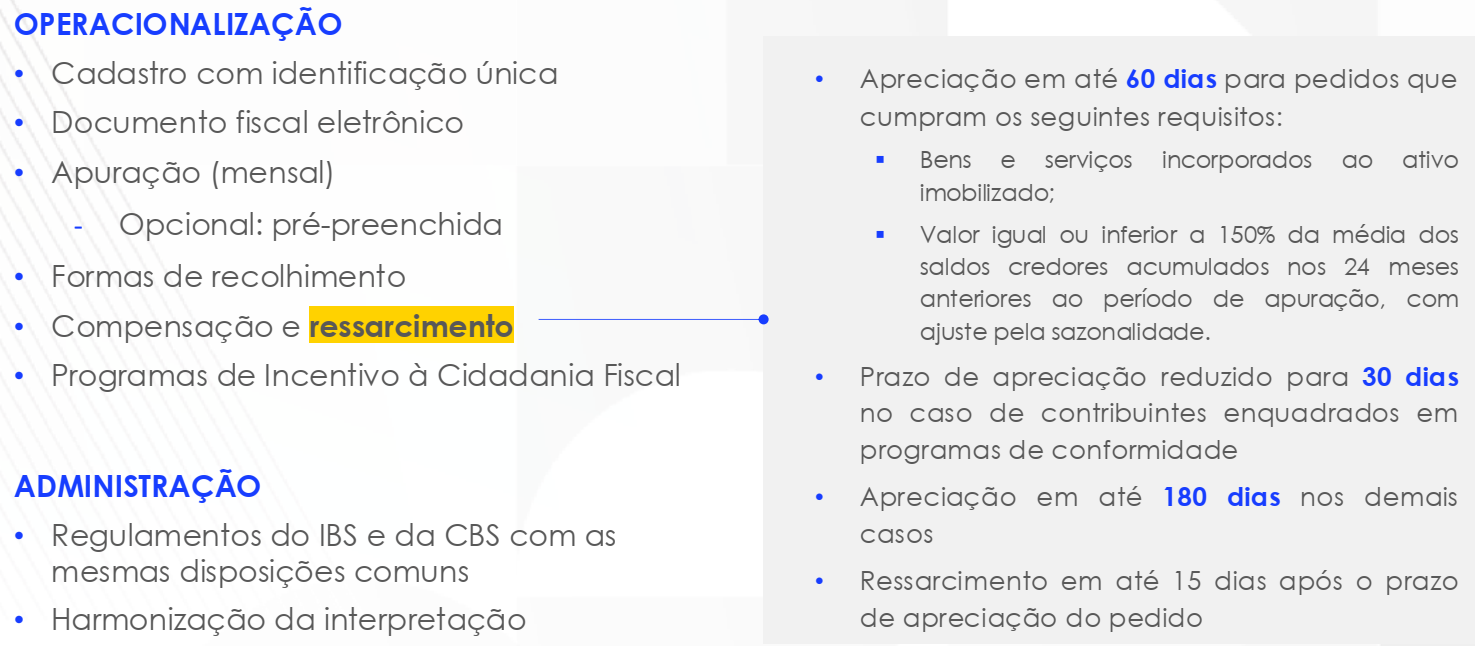 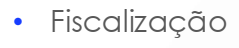 Extraído da Apresentação da Secretaria Extraordinária da Reforma Tributária
Ministério da Fazenda
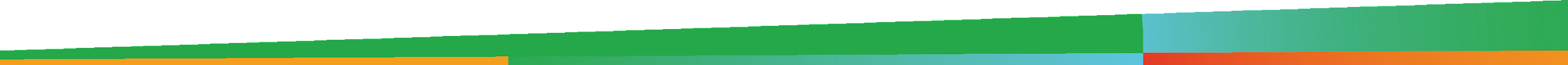 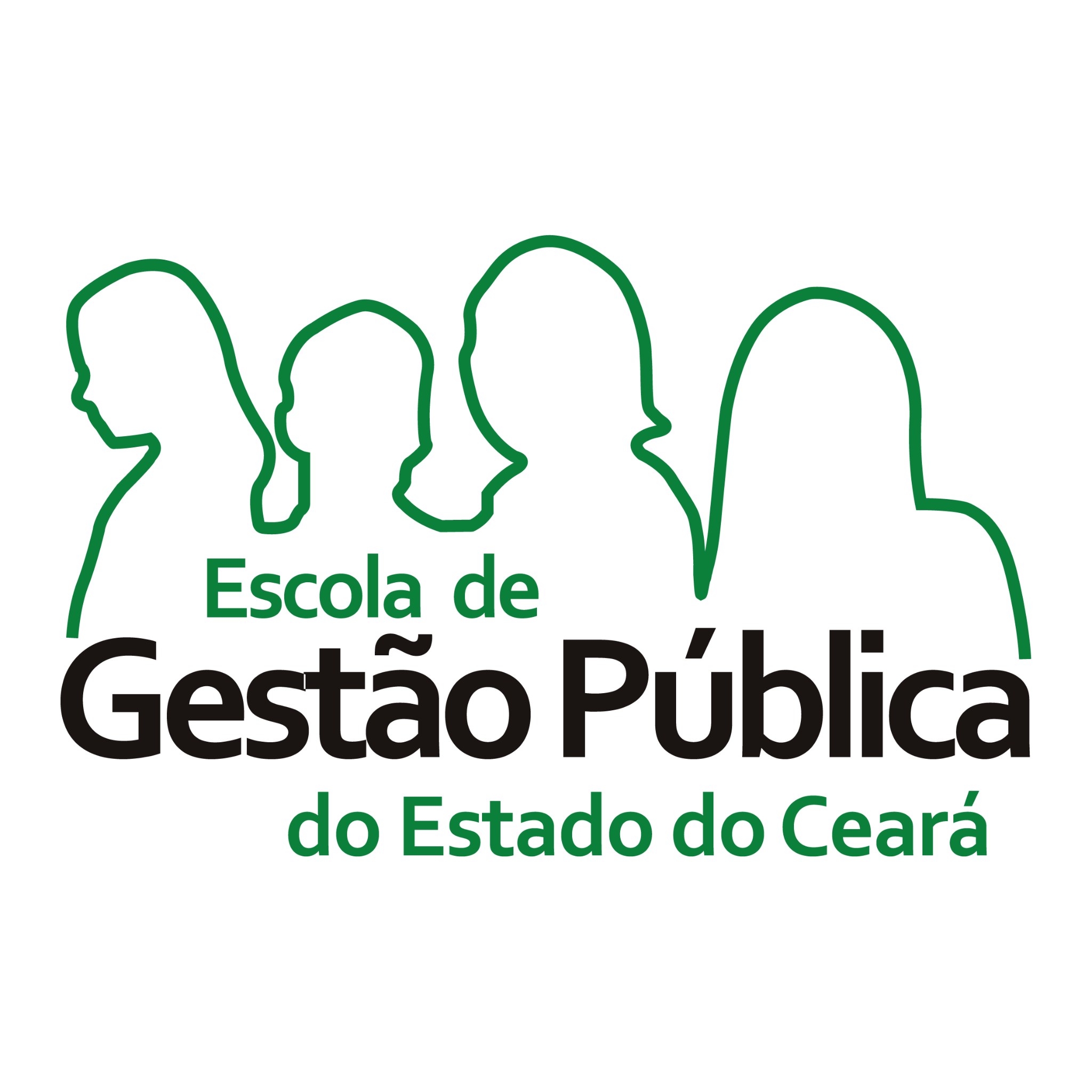 REGIMES DIFERENCIADOS
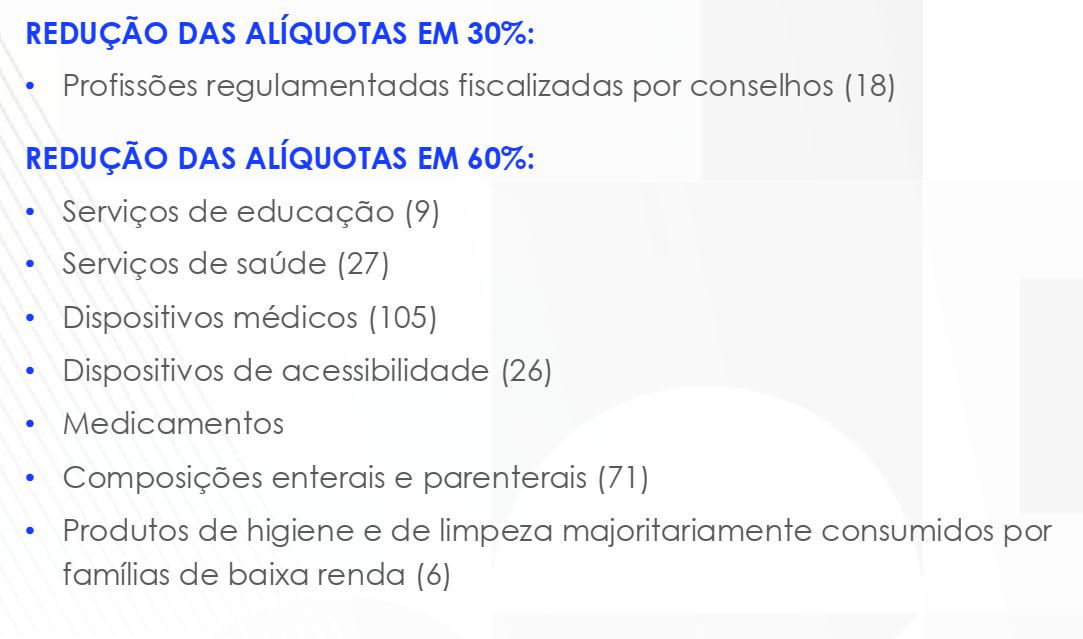 Extraído da Apresentação da Secretaria Extraordinária da Reforma Tributária
Ministério da Fazenda
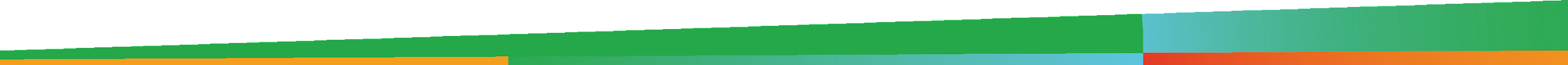 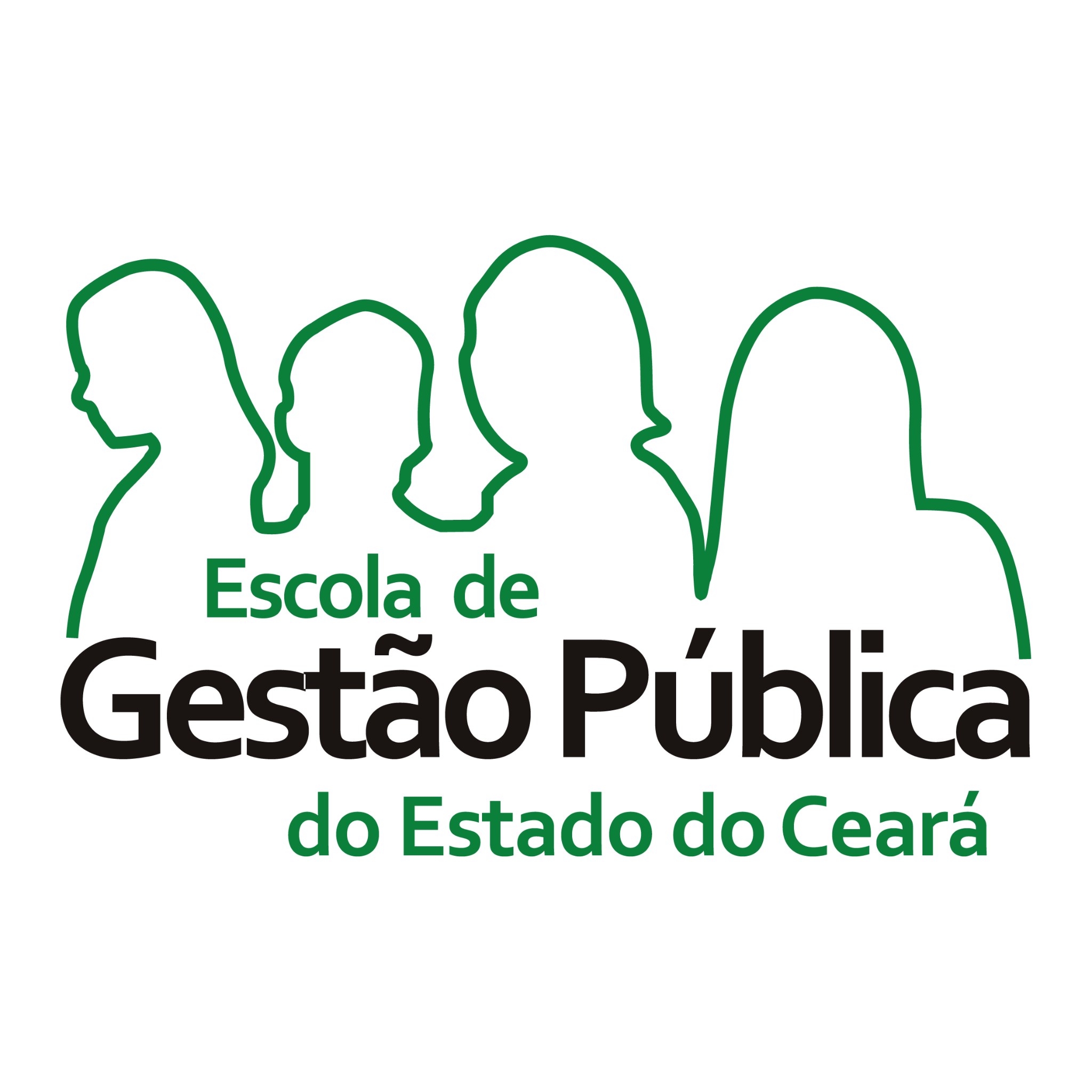 REGIMES DIFERENCIADOS
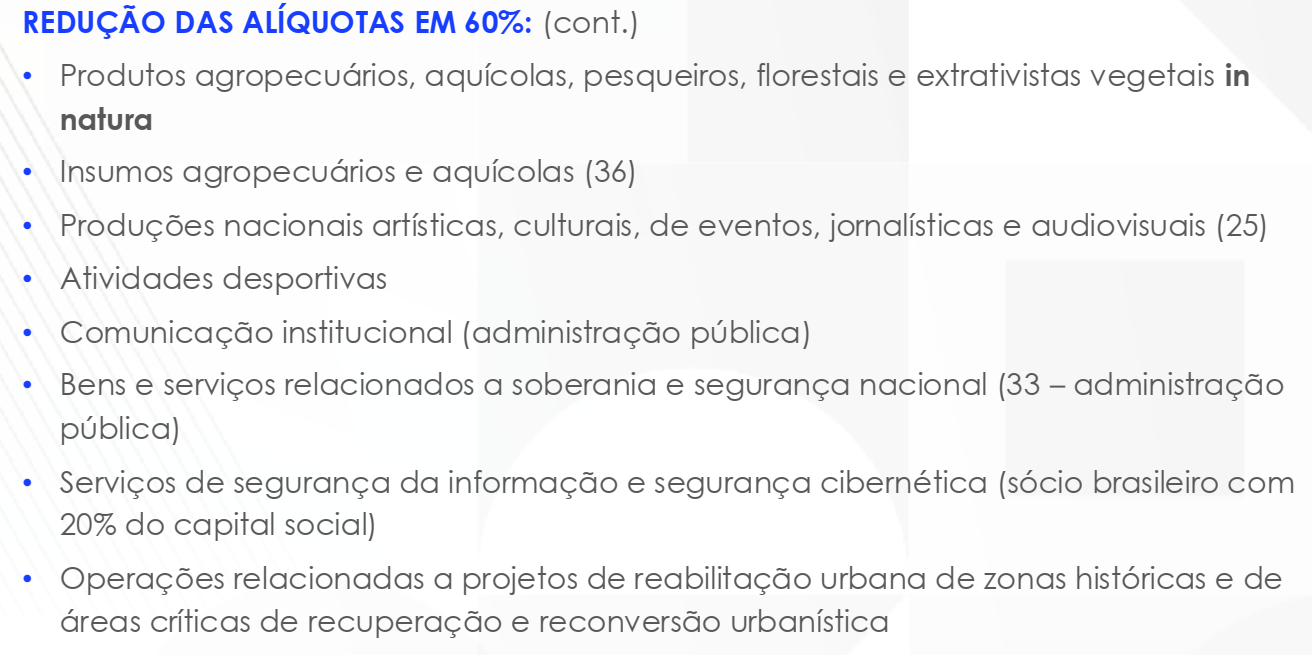 Extraído da Apresentação da Secretaria Extraordinária da Reforma Tributária
Ministério da Fazenda
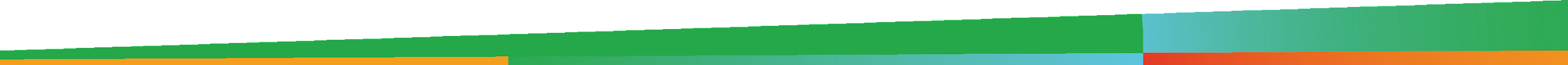 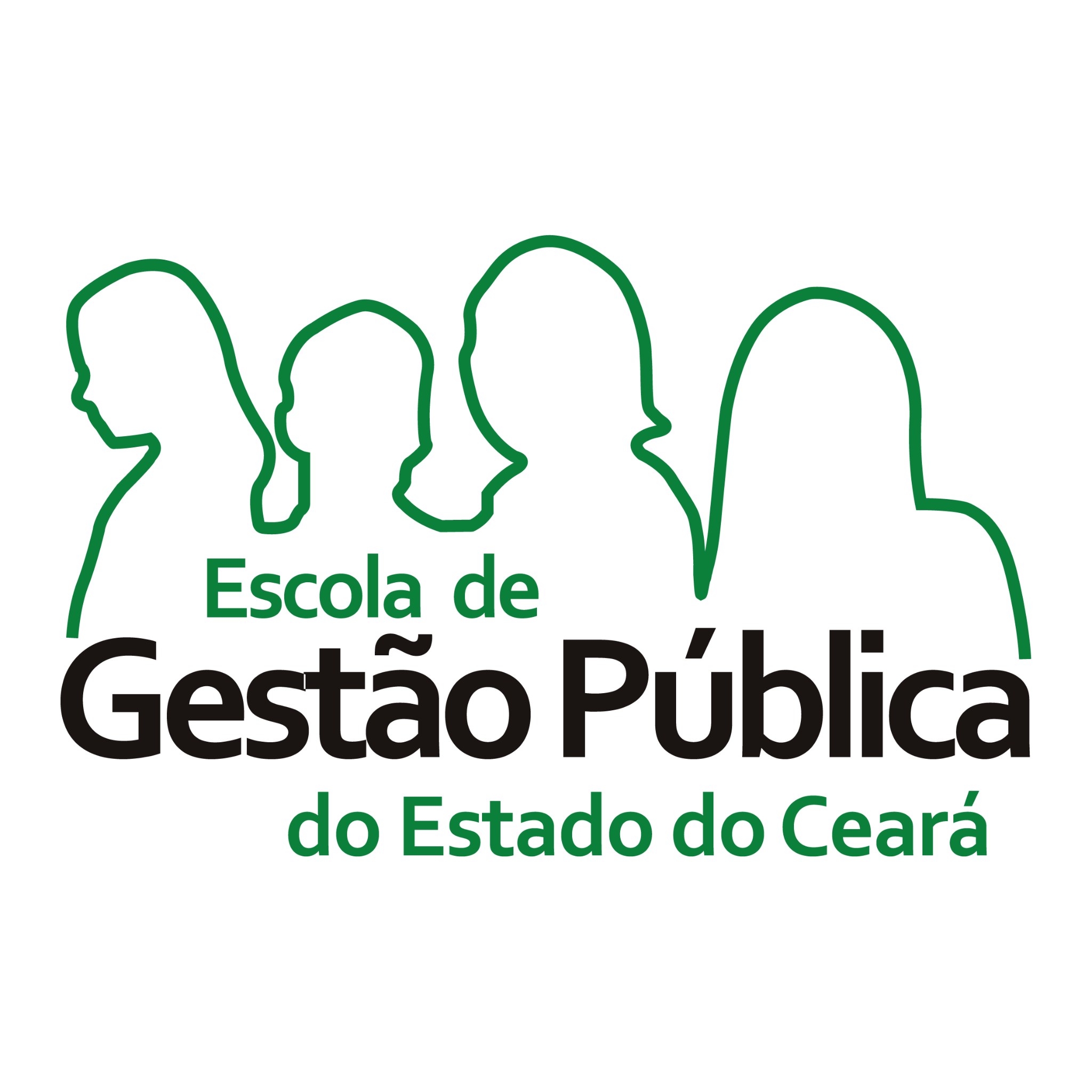 REGIMES DIFERENCIADOS
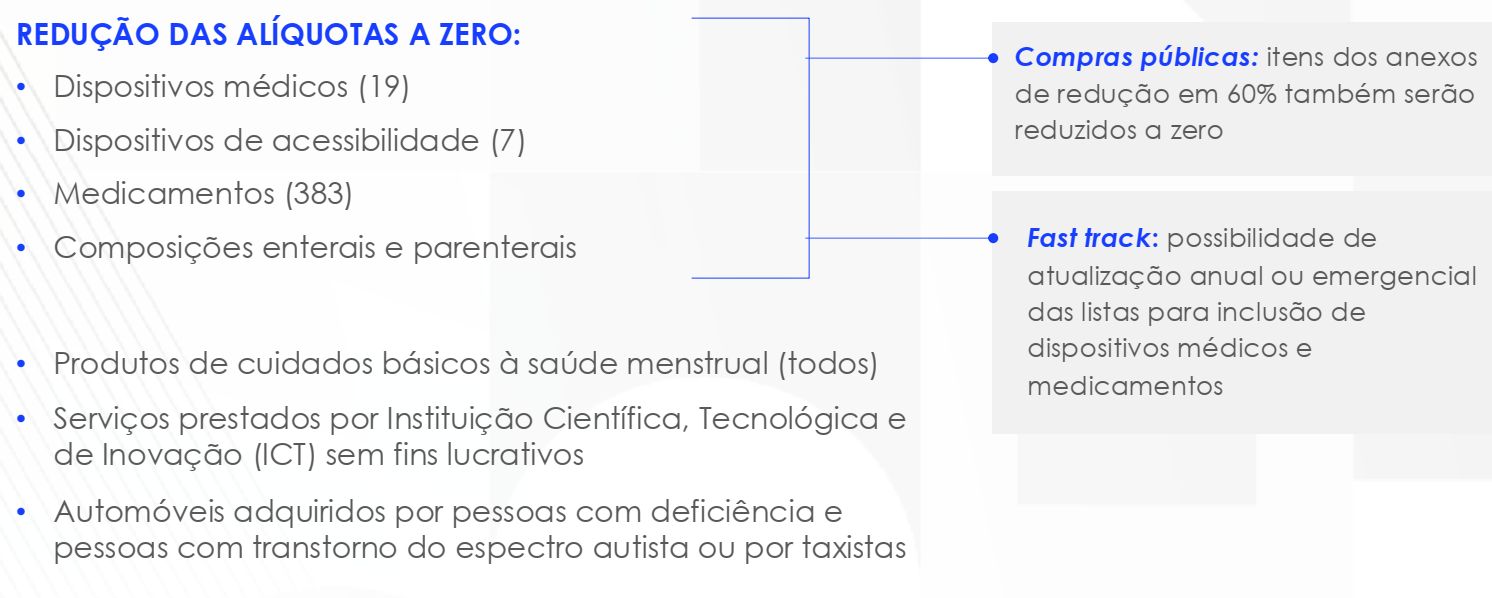 Extraído da Apresentação da Secretaria Extraordinária da Reforma Tributária
Ministério da Fazenda
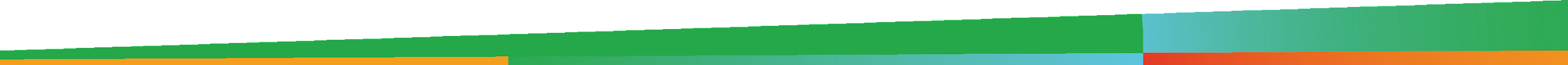 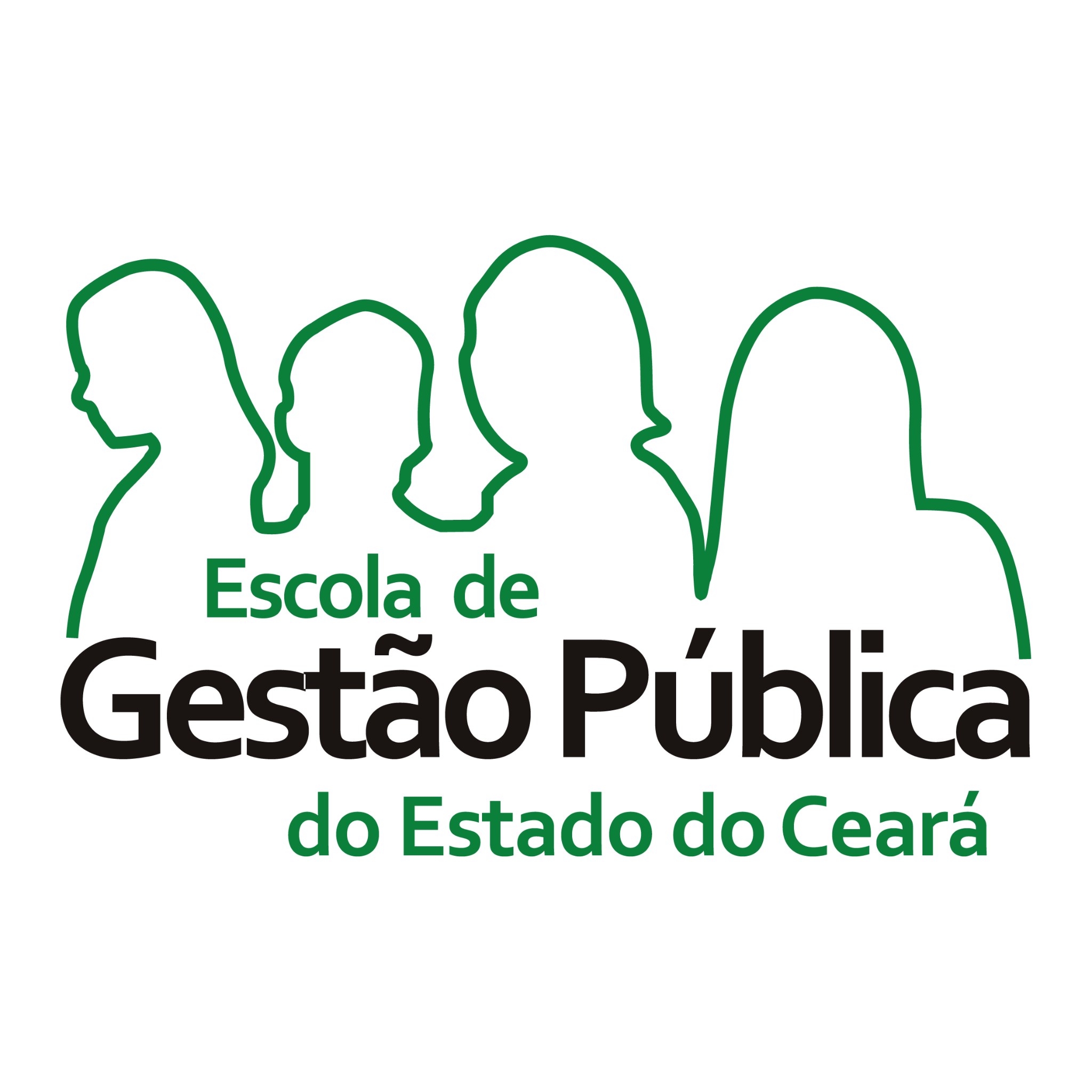 REGIMES DIFERENCIADOS
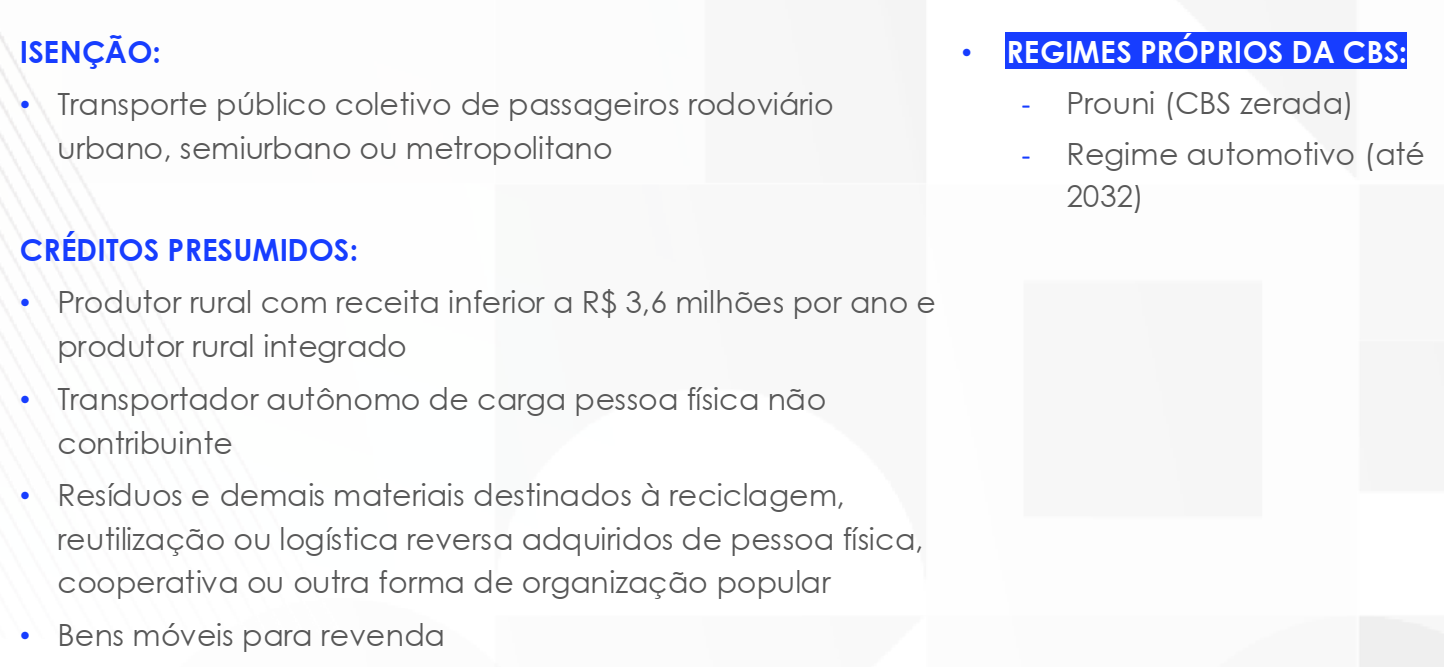 Extraído da Apresentação da Secretaria Extraordinária da Reforma Tributária
Ministério da Fazenda
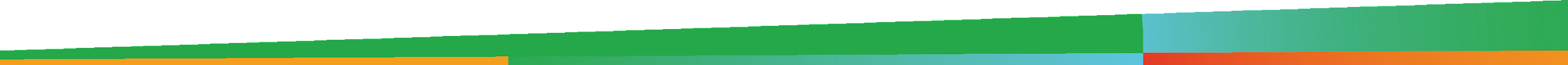 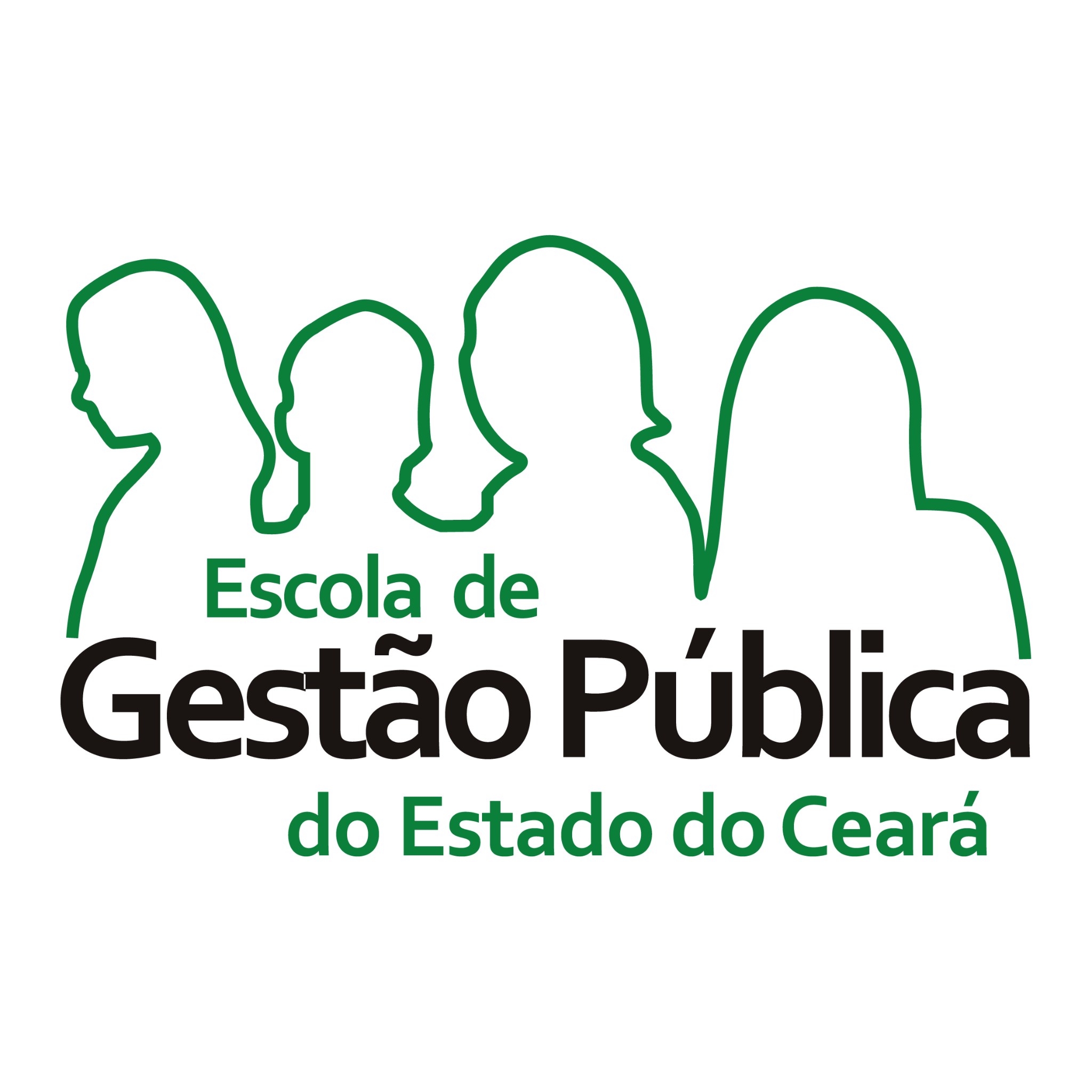 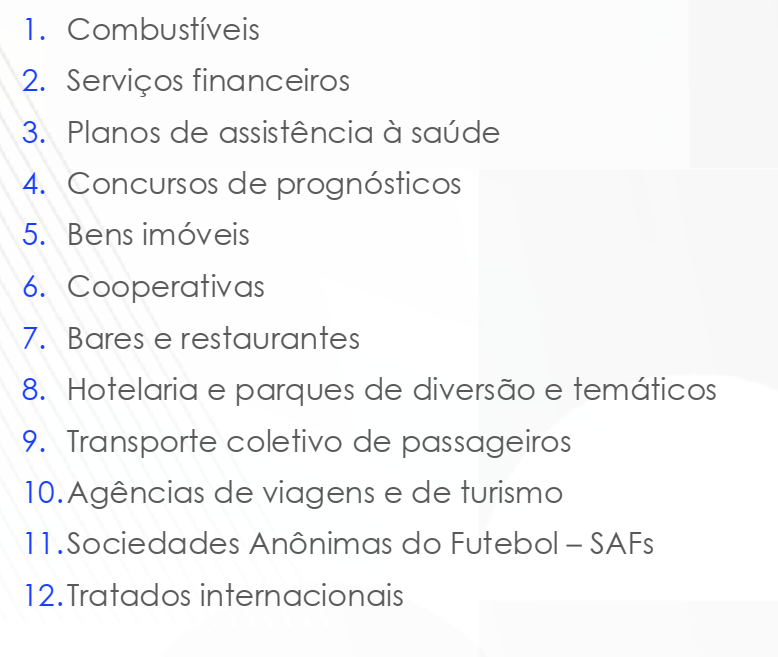 REGIMES
ESPECÍFICOS
Extraído da Apresentação da Secretaria Extraordinária da Reforma Tributária
Ministério da Fazenda
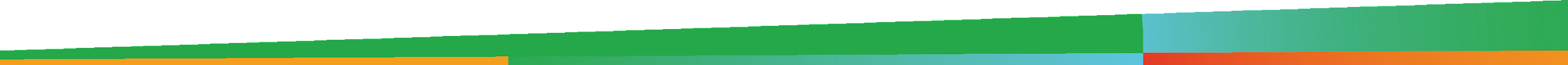 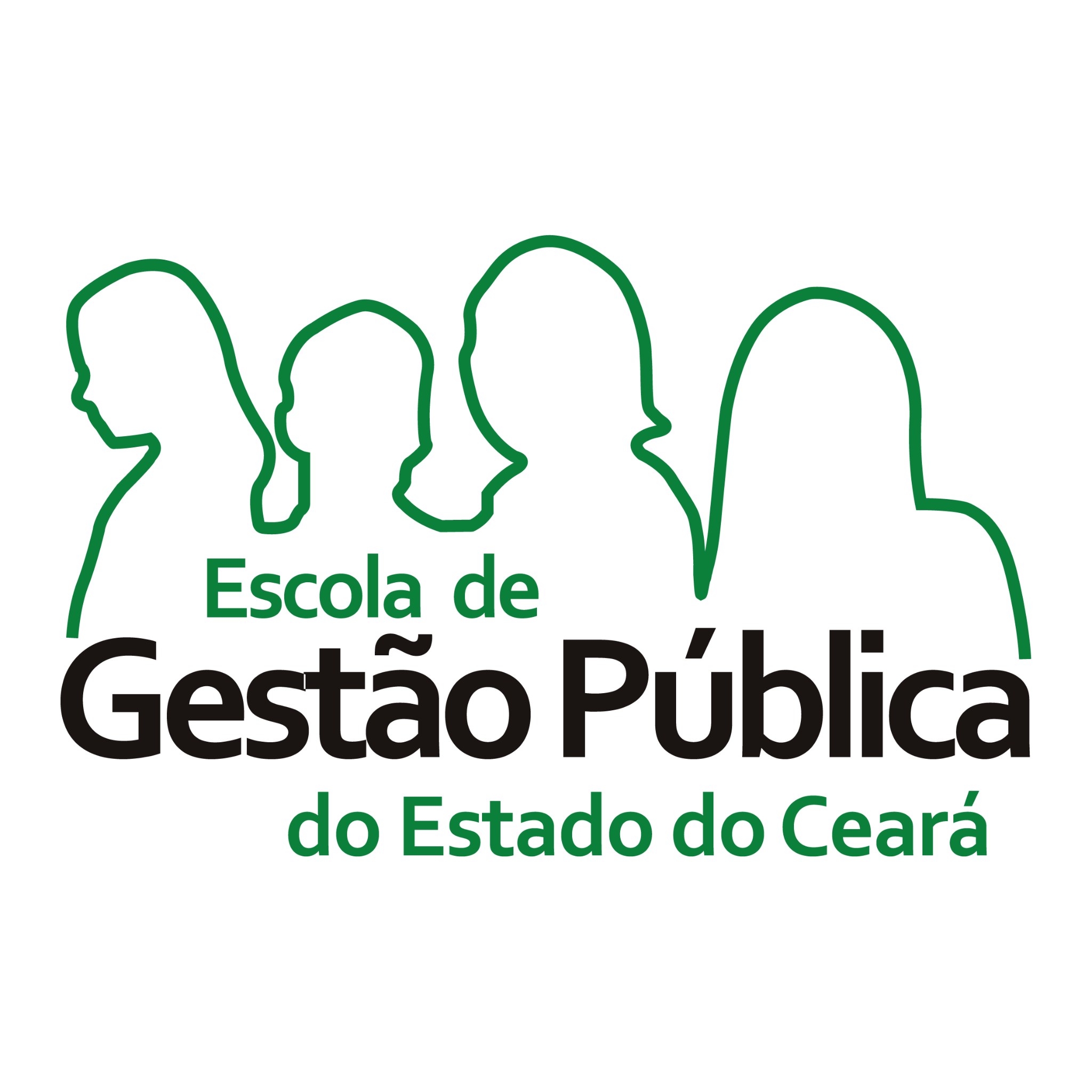 TRANSIÇÃO PARA O NOVO MODELO
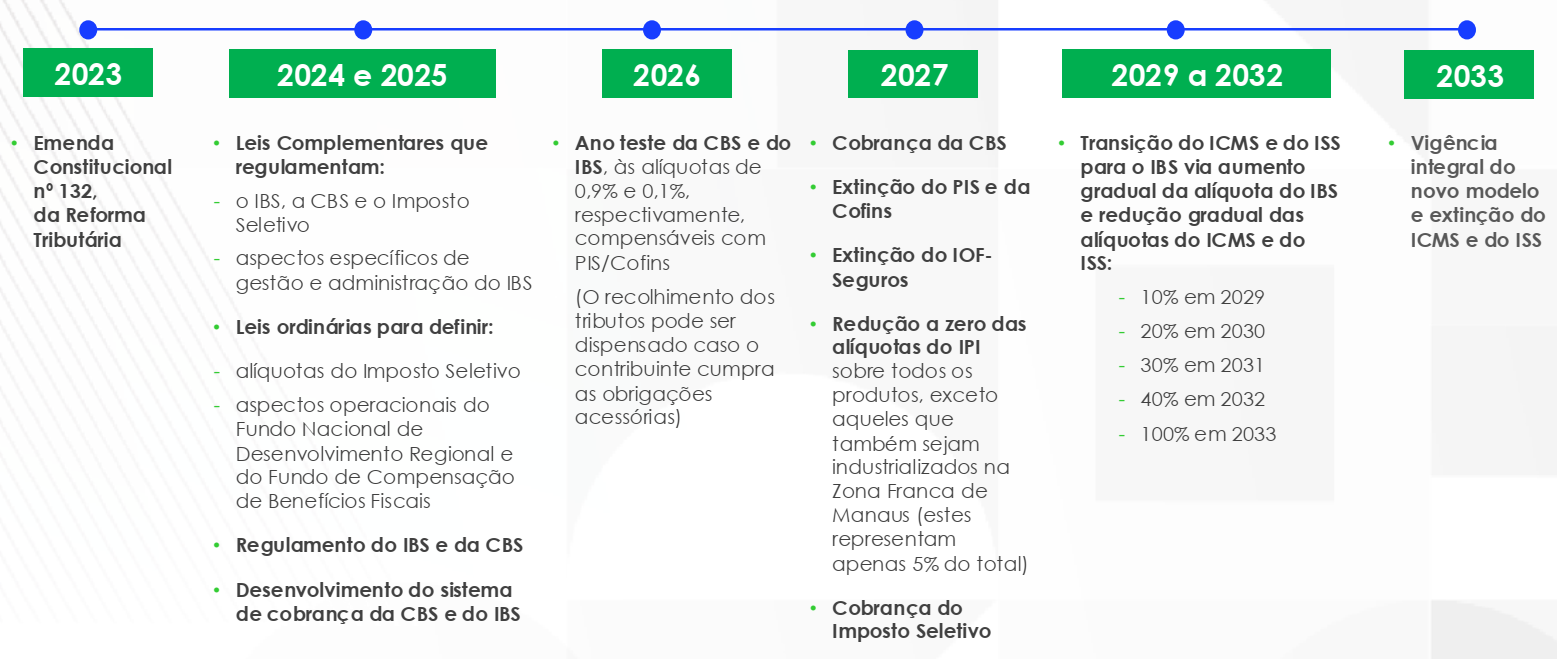 Extraído da Apresentação da Secretaria Extraordinária da Reforma Tributária
Ministério da Fazenda
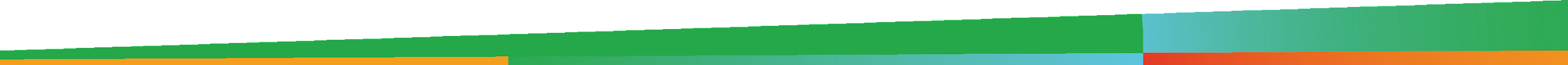 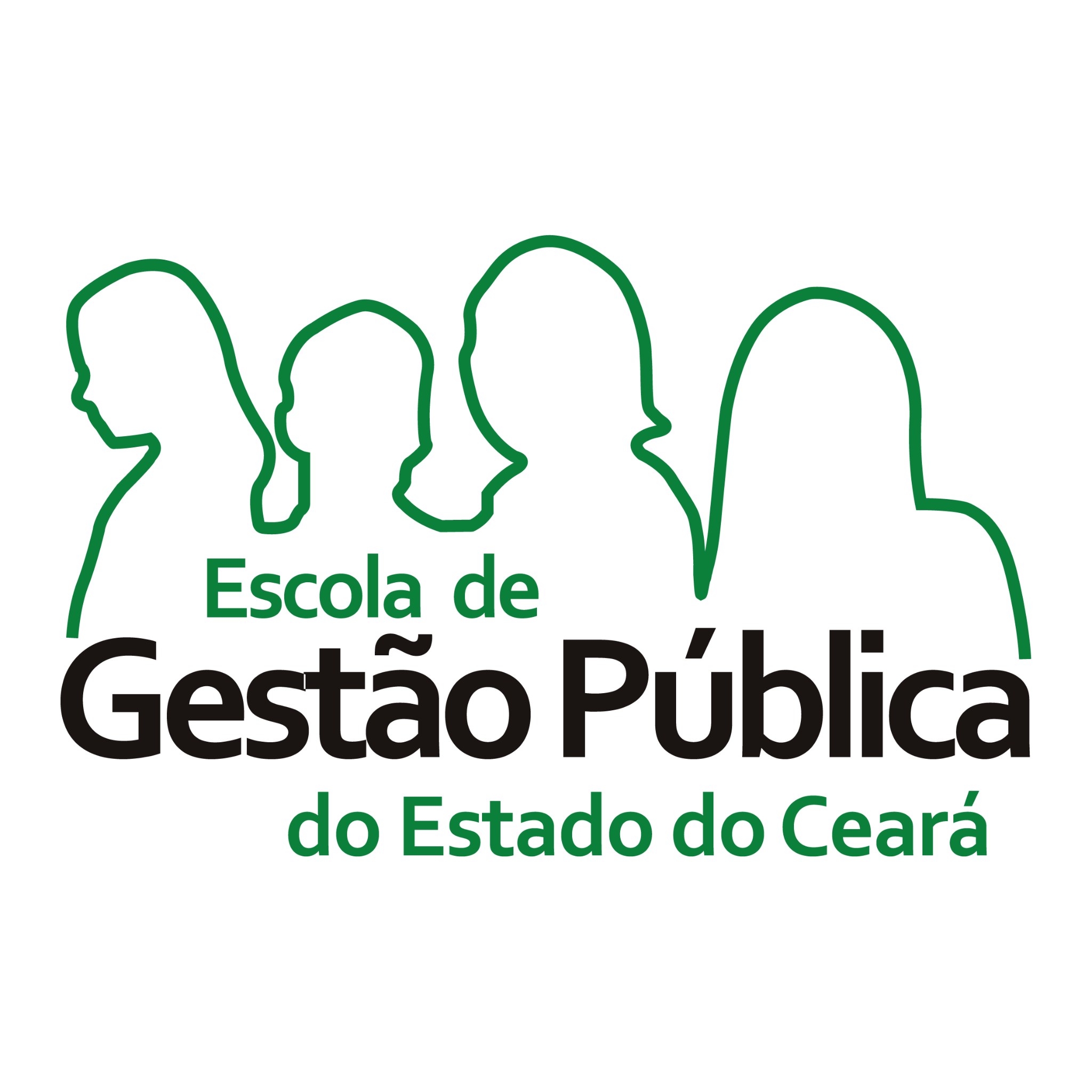 ZONA FRANCA DE MANAUS
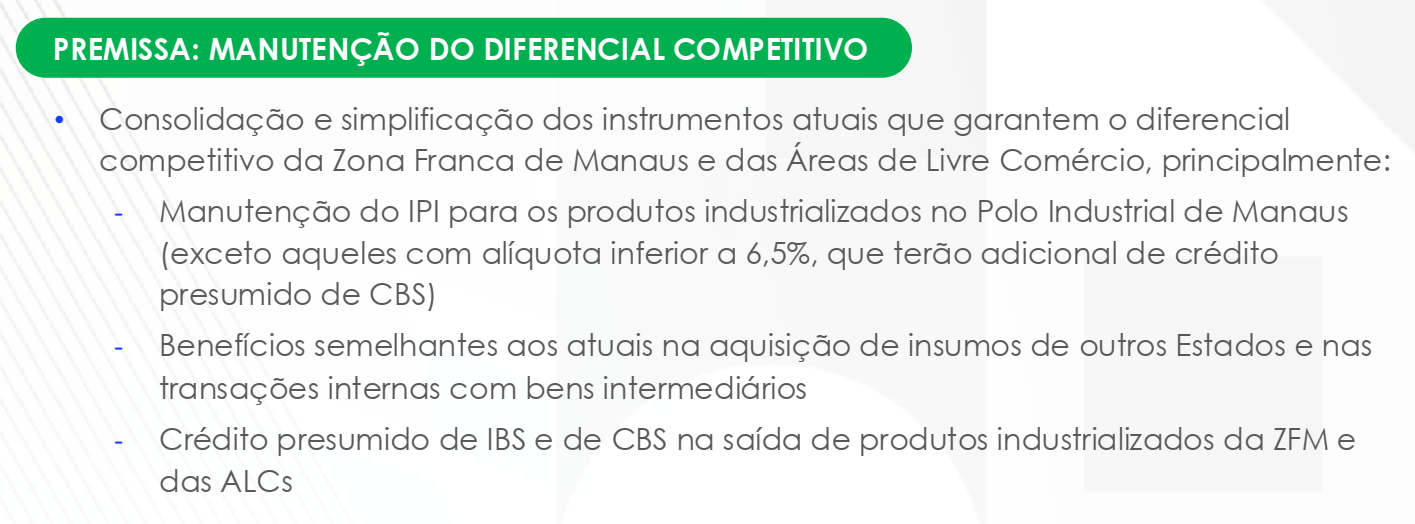 Extraído da Apresentação da Secretaria Extraordinária da Reforma Tributária
Ministério da Fazenda
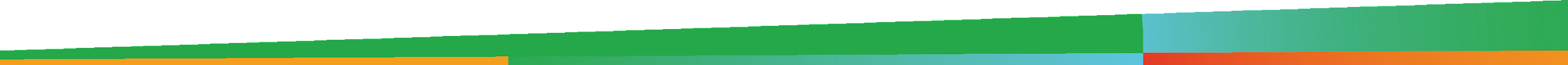 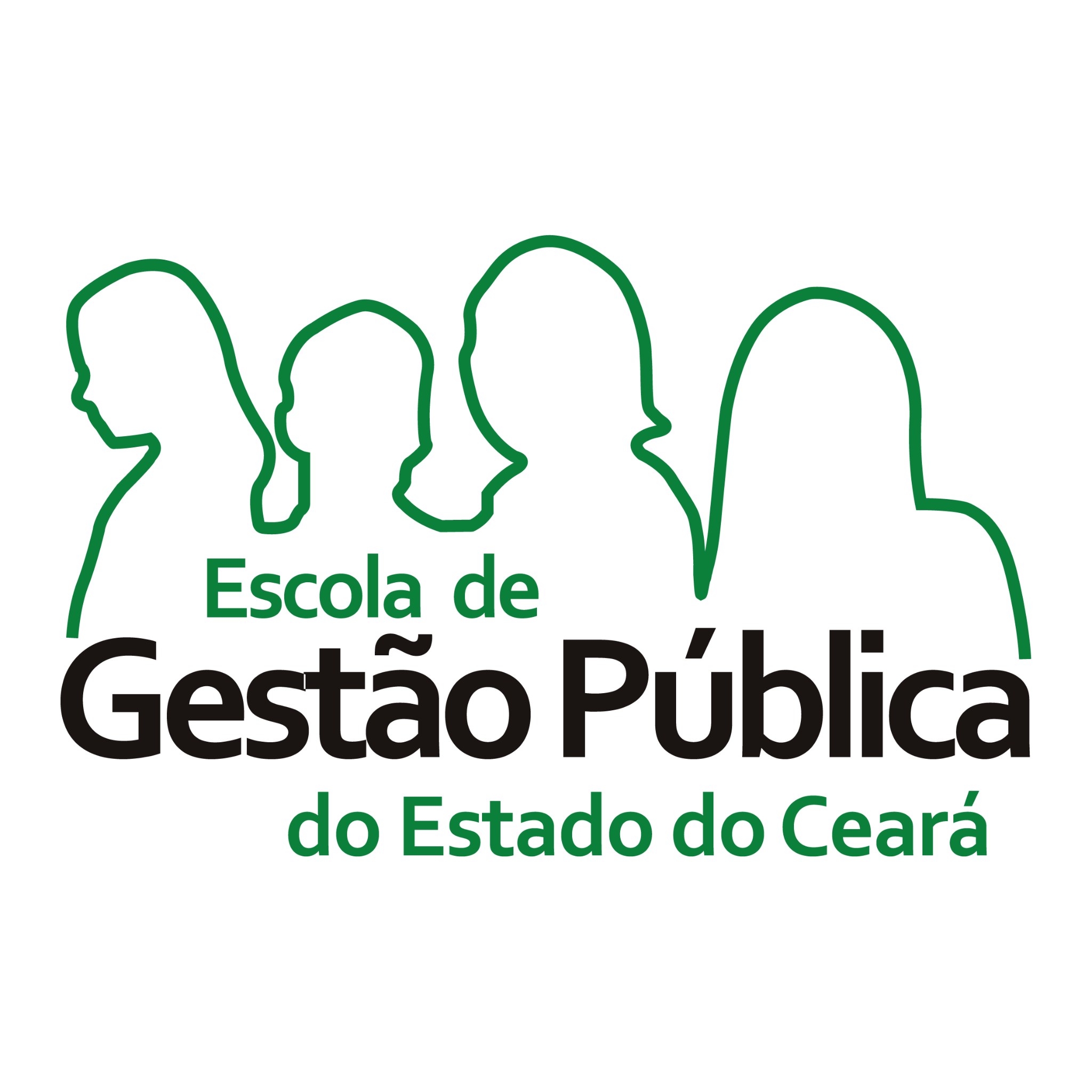 IMPOSTO SELETIVO
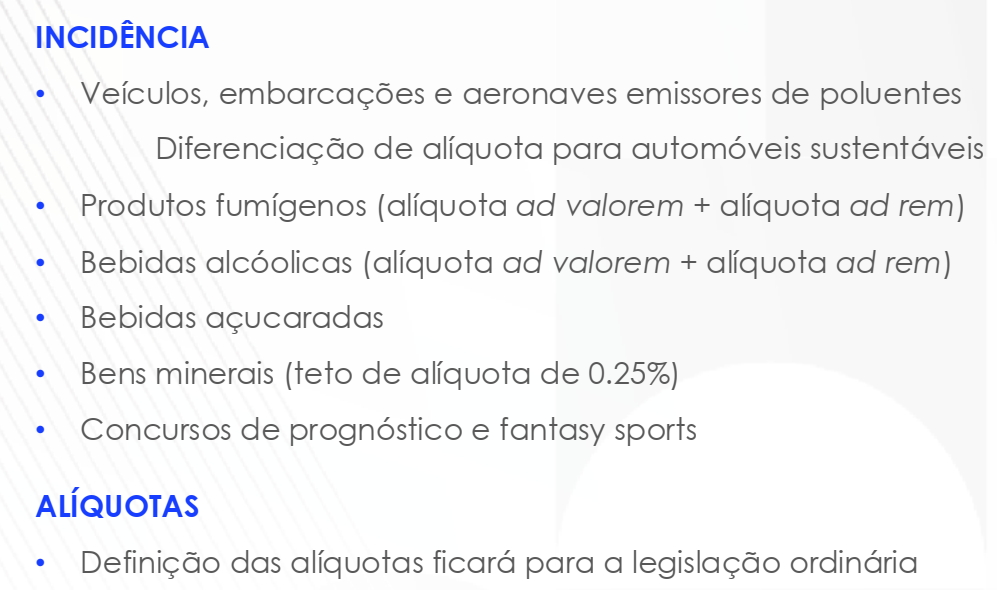 Extraído da Apresentação da Secretaria Extraordinária da Reforma Tributária
Ministério da Fazenda
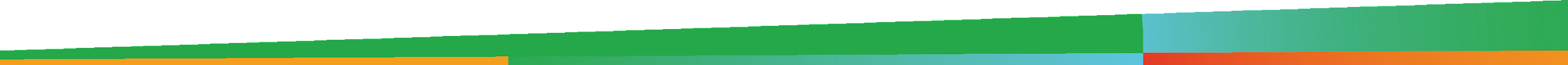 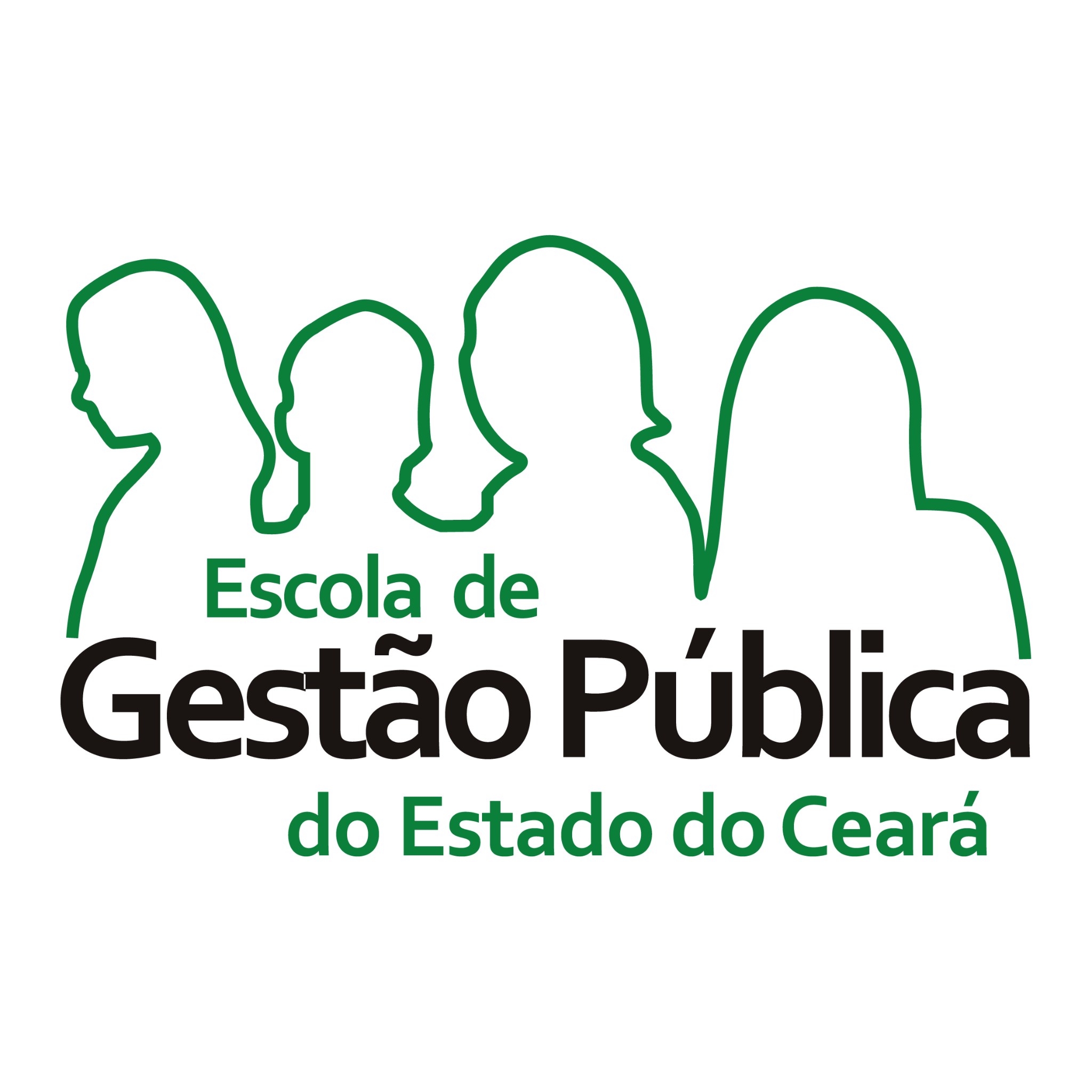 ALTERAÇÕES ACRESCENTADAS NA CÂMARA DOS DEPUTADOS
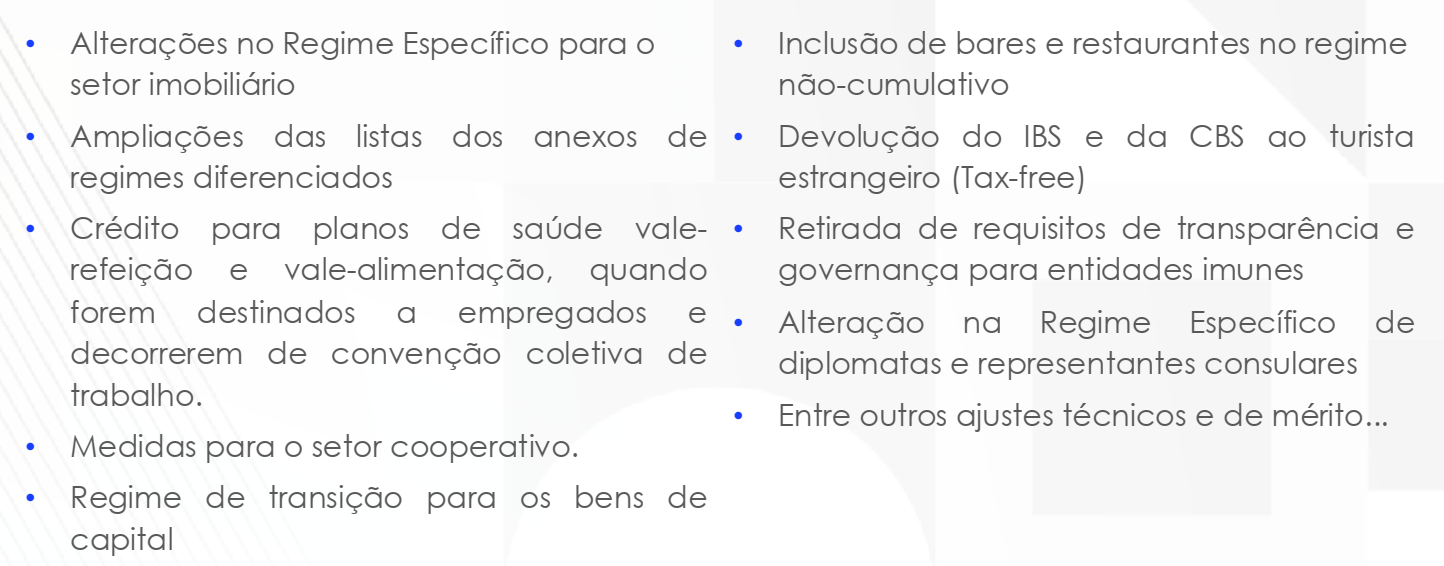 Extraído da Apresentação da Secretaria Extraordinária da Reforma Tributária
Ministério da Fazenda
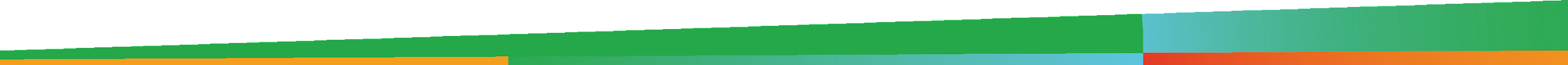 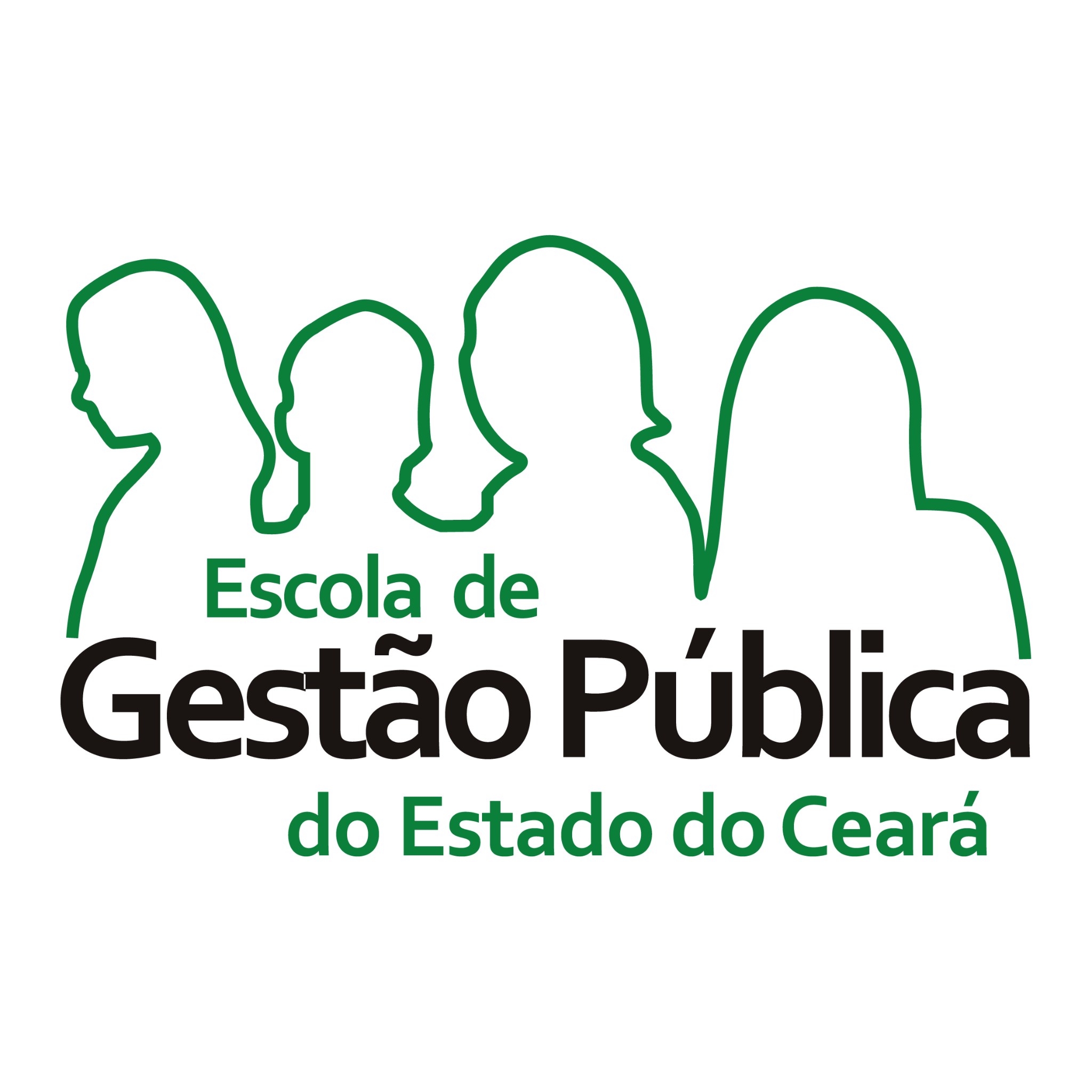 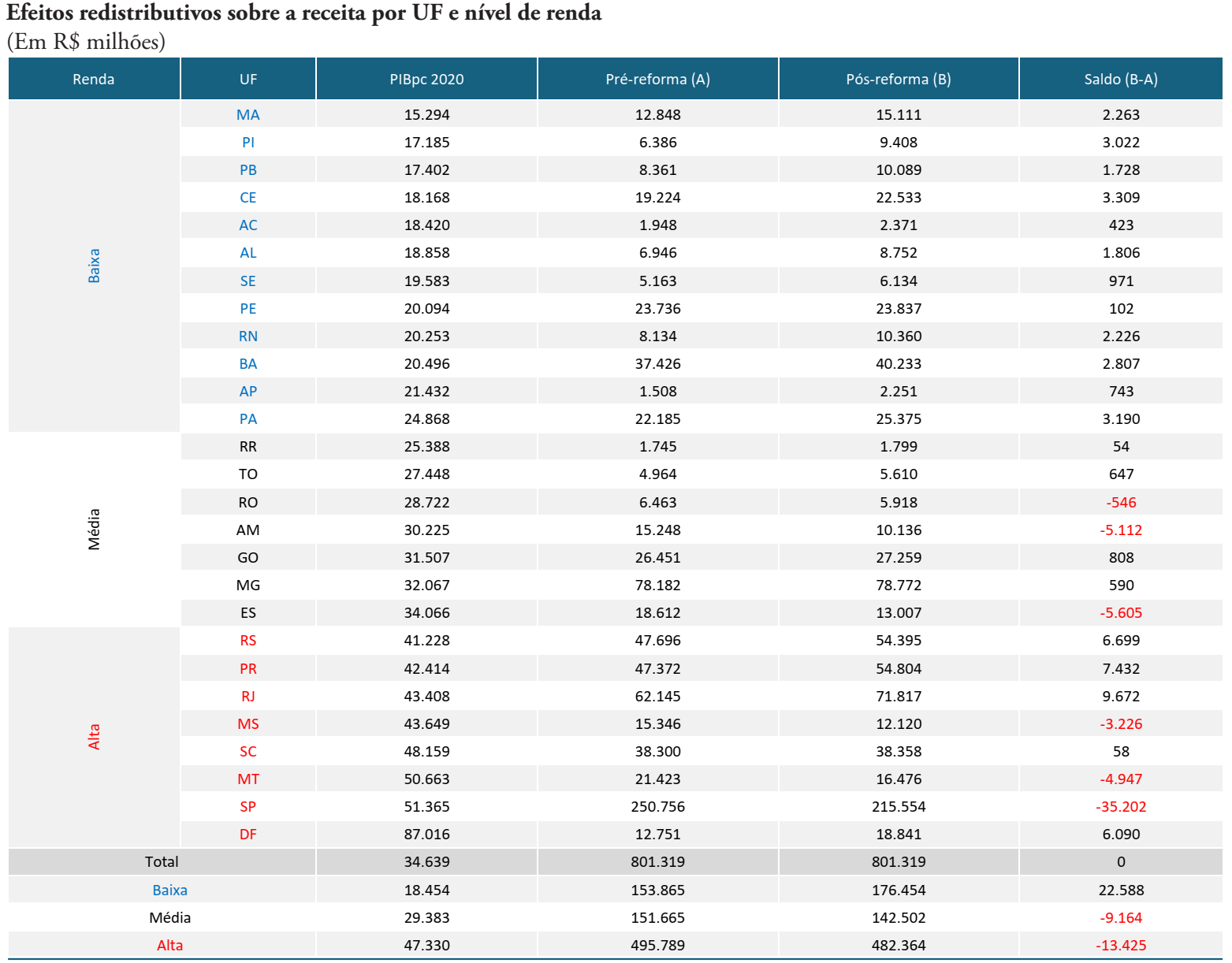 IMPACTOS REDISTRIBUTIVOS SOBRE ESTADOS E MUNICÍPIOS
Gobetti e Monteiro, 2023: https://www.ipea.gov.br/cartadeconjuntura/wp-content/uploads/2023/08/230828_reforma_tributaria_cc_60_nota_18.pdf
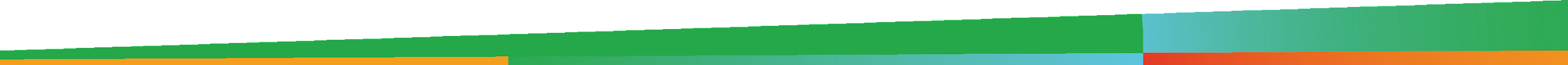 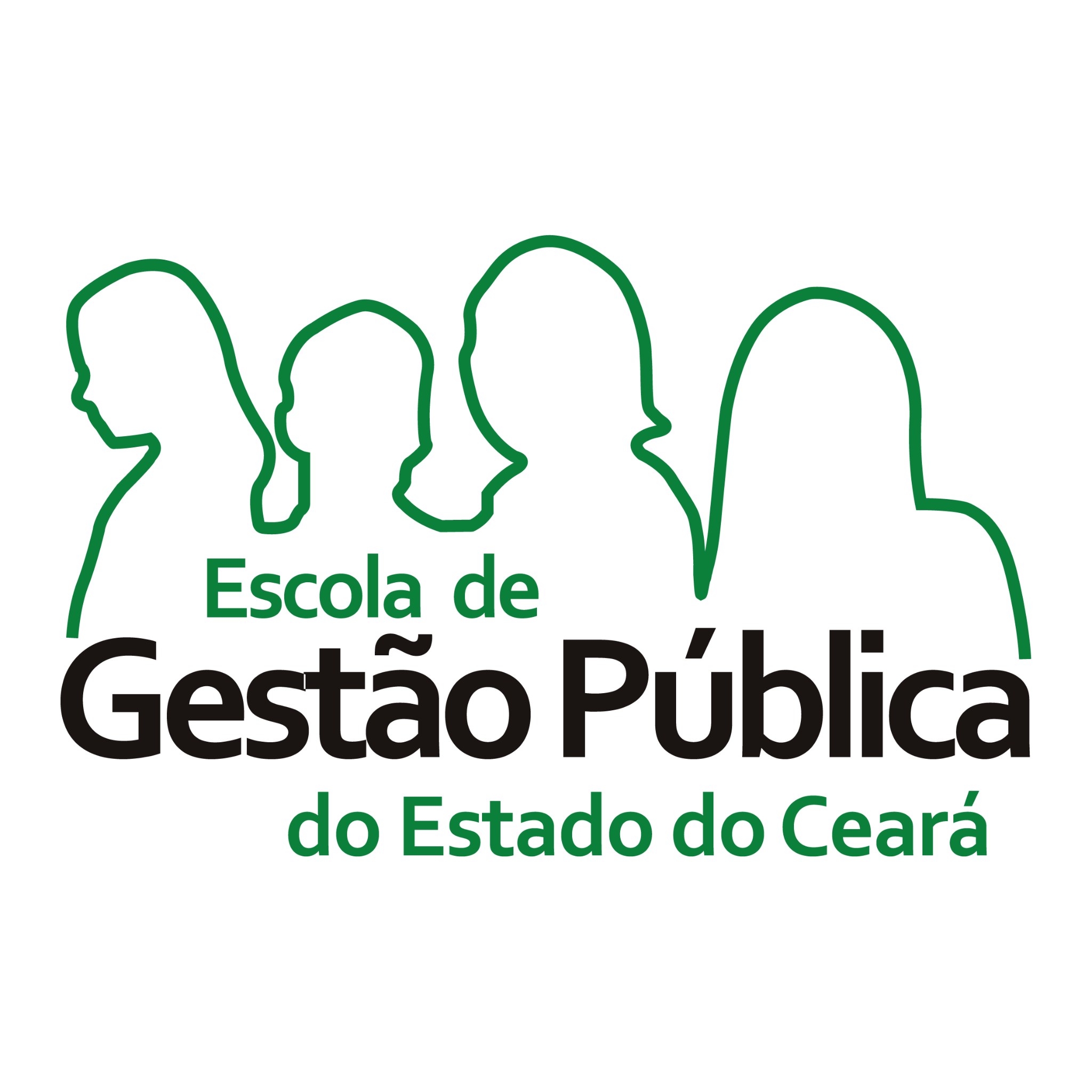 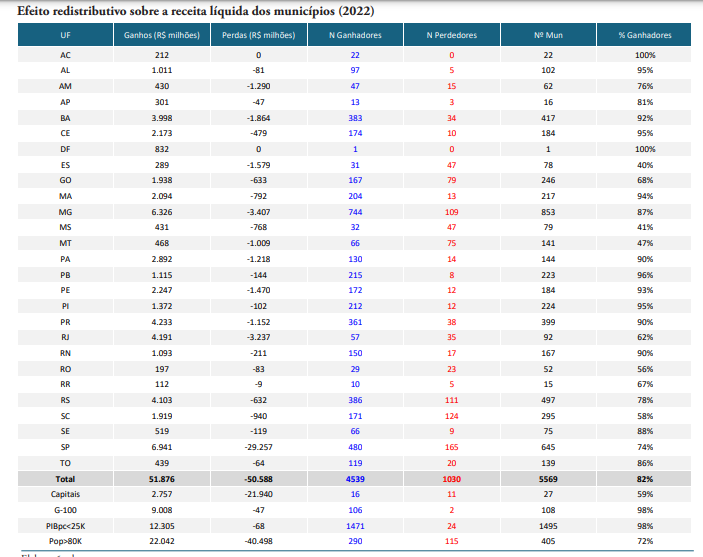 IMPACTOS REDISTRIBUTIVOS SOBRE ESTADOS E MUNICÍPIOS
Gobetti e Monteiro, 2023: https://www.ipea.gov.br/cartadeconjuntura/wp-content/uploads/2023/08/230828_reforma_tributaria_cc_60_nota_18.pdf
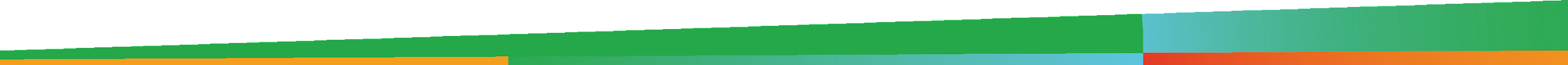 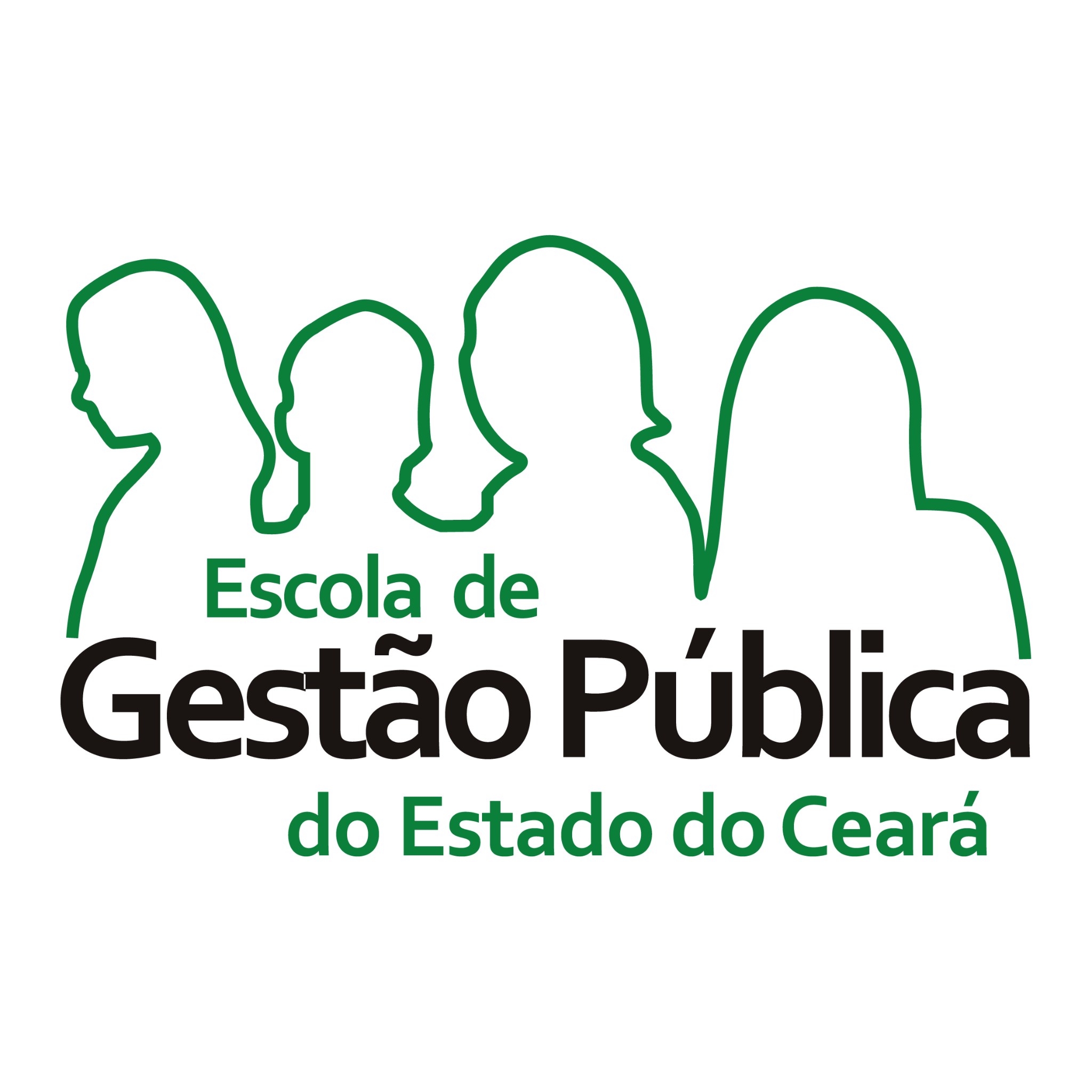 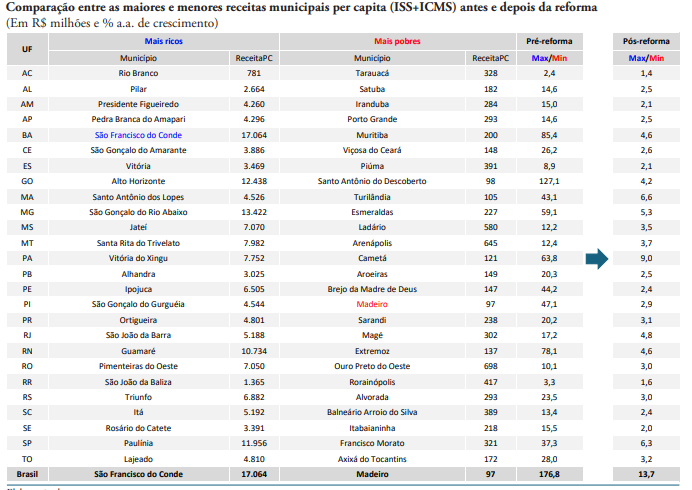 IMPACTOS REDISTRIBUTIVOS SOBRE ESTADOS E MUNICÍPIOS
Gobetti e Monteiro, 2023: https://www.ipea.gov.br/cartadeconjuntura/wp-content/uploads/2023/08/230828_reforma_tributaria_cc_60_nota_18.pdf
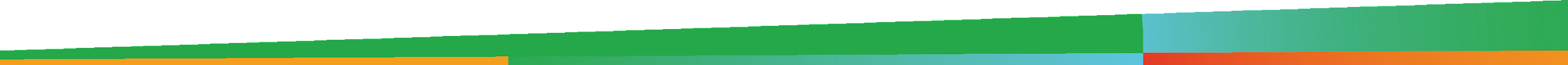 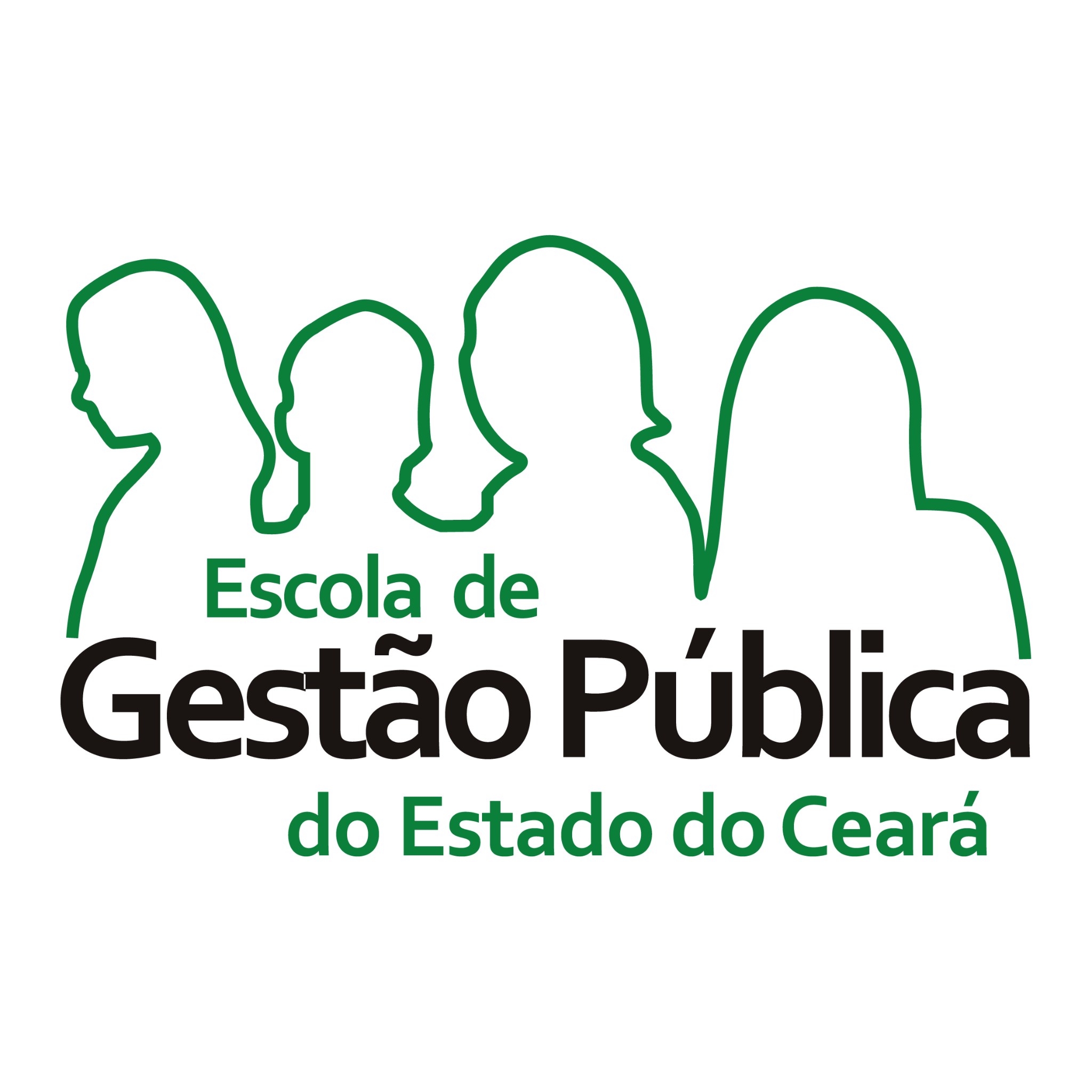 IMPACTOS REDISTRIBUTIVOS SOBRE ESTADOS E MUNICÍPIOS
Gobetti e Monteiro, 2023: https://www.ipea.gov.br/cartadeconjuntura/wp-content/uploads/2023/08/230828_reforma_tributaria_cc_60_nota_18.pdf
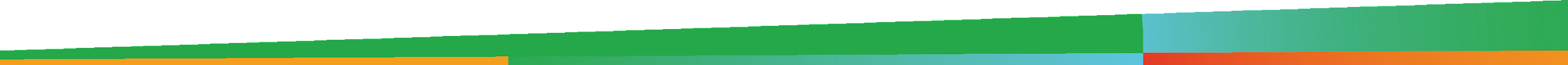 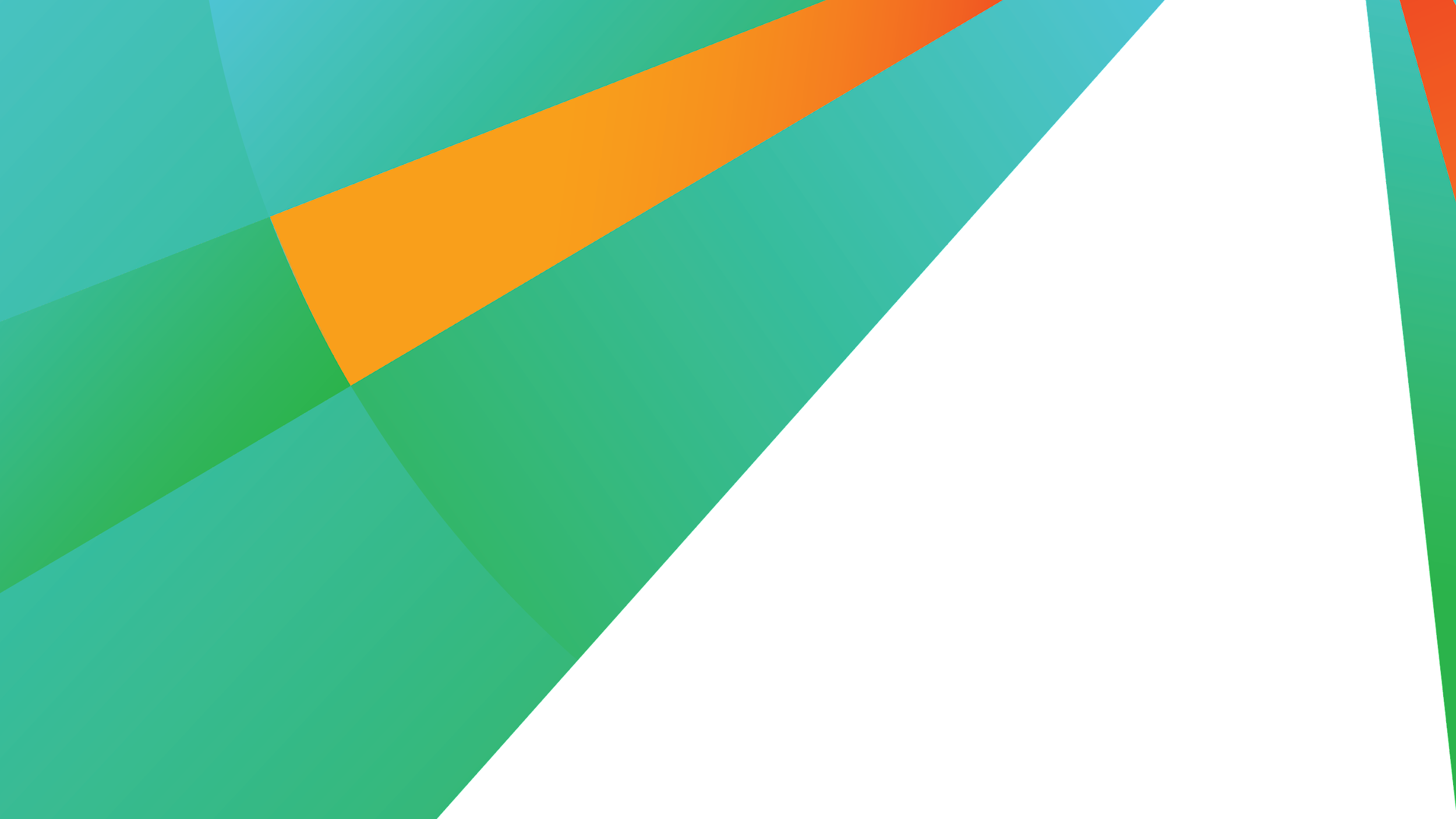 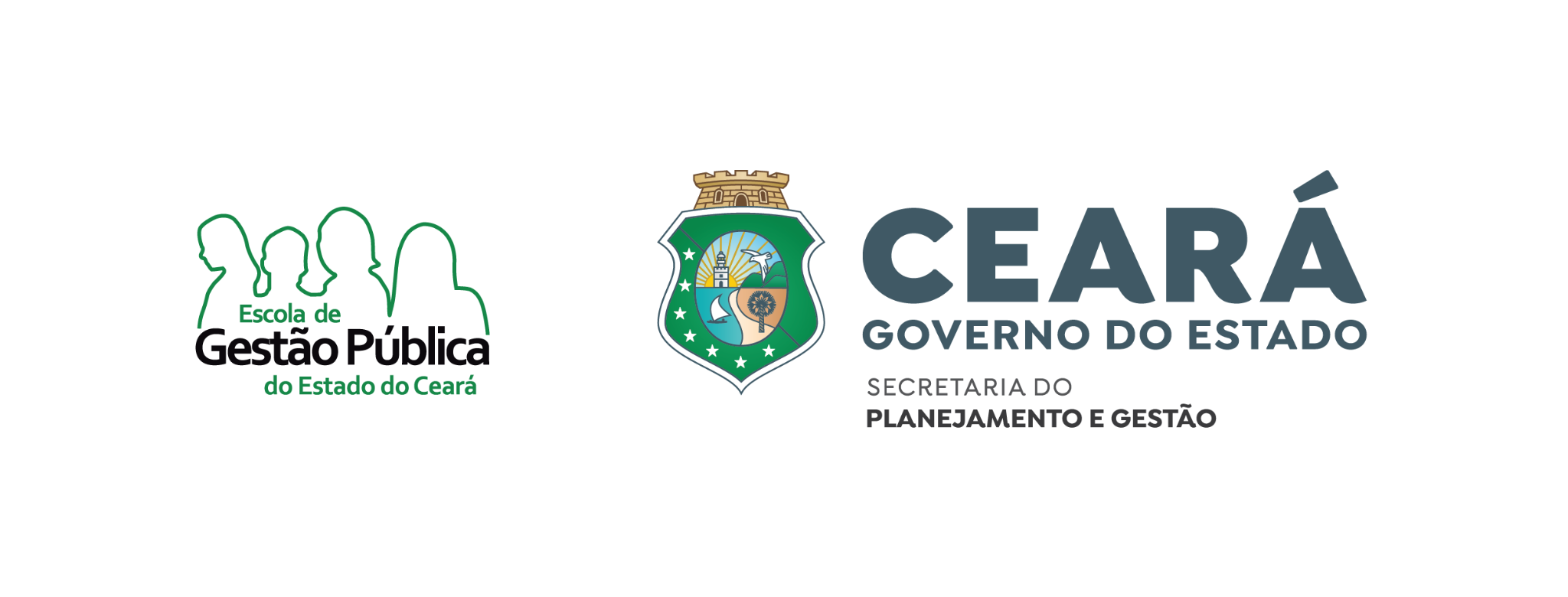 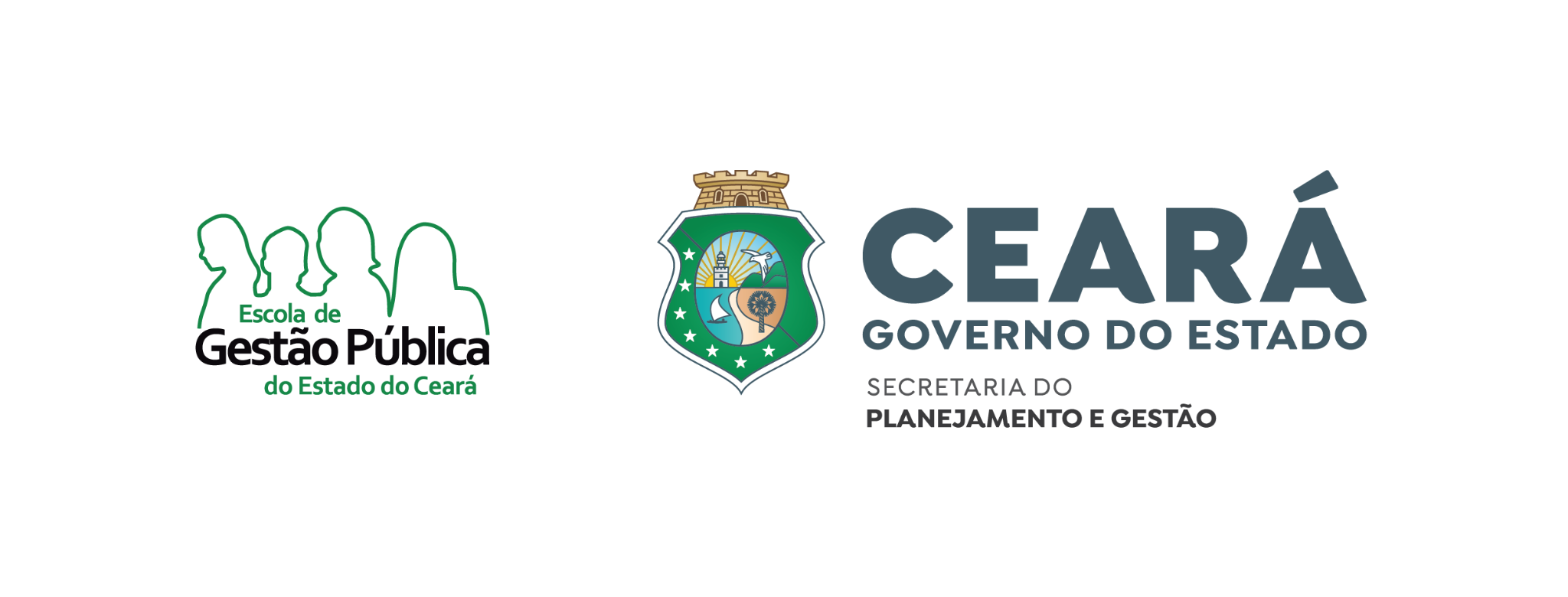